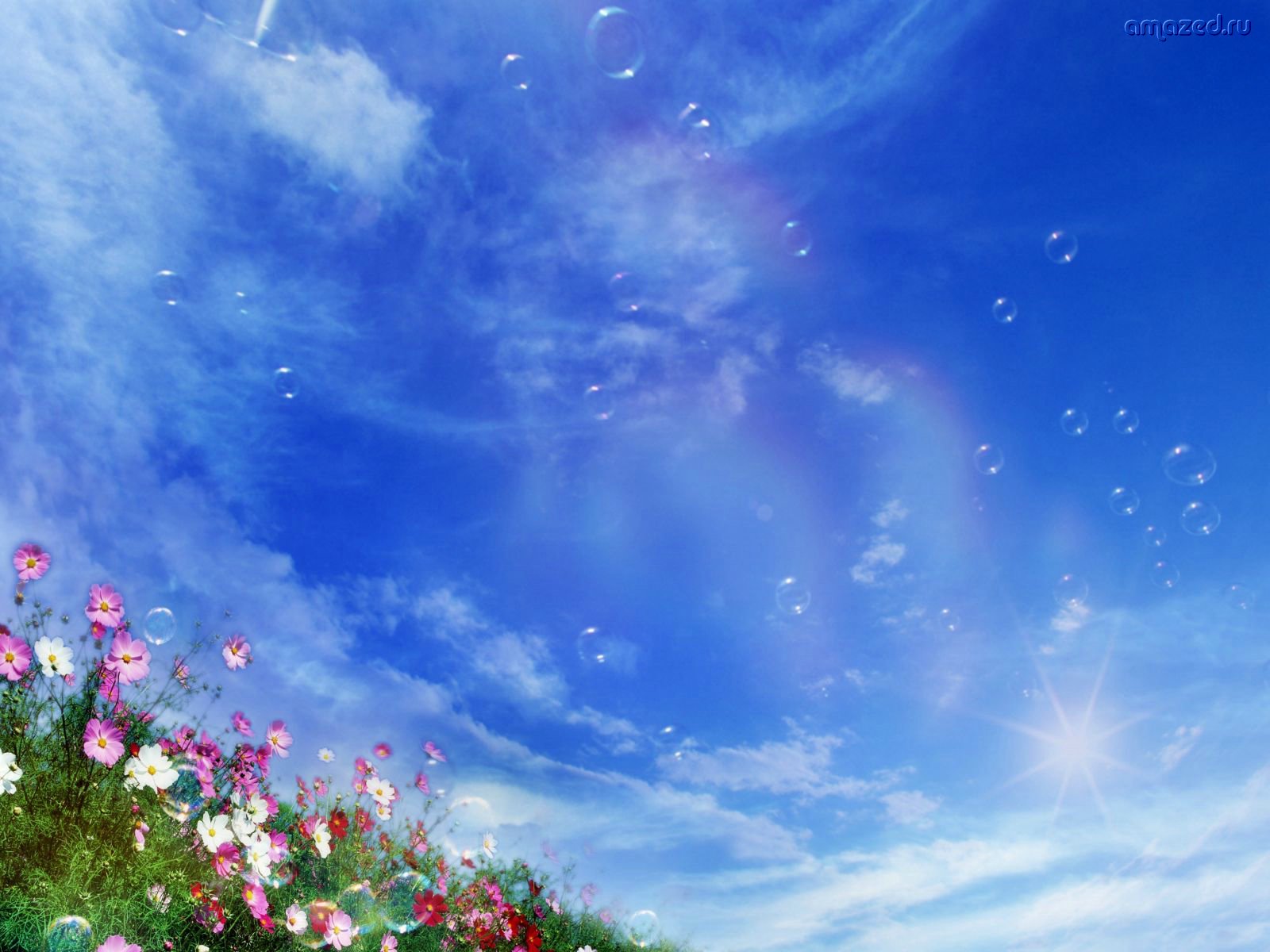 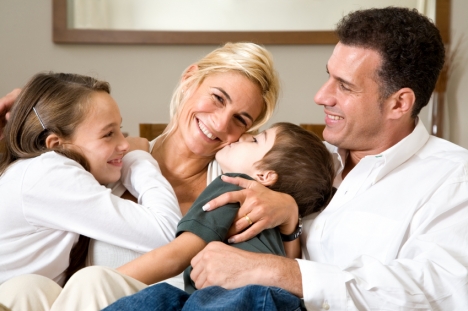 Здоровая семья – здоровый ребёнок
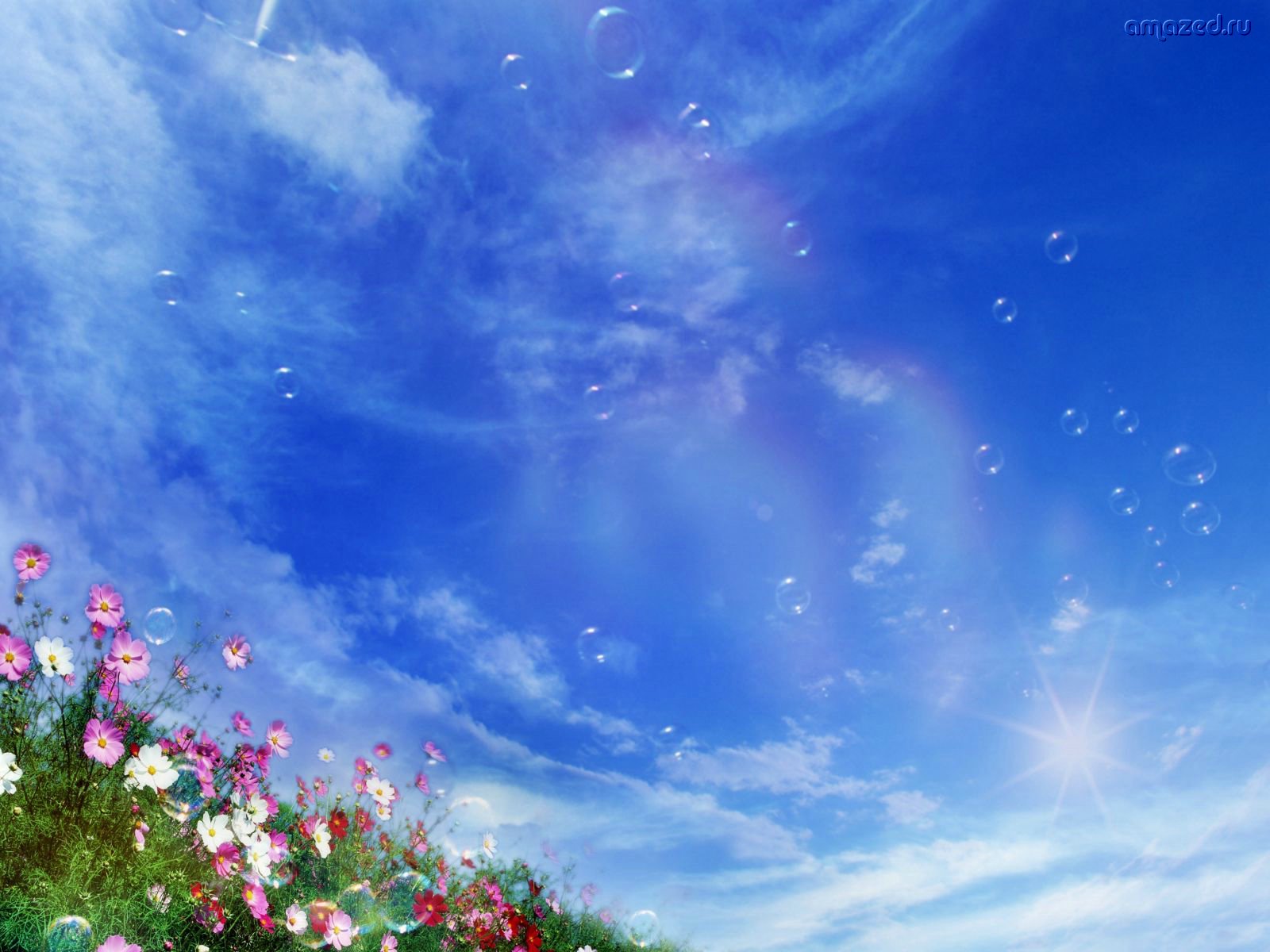 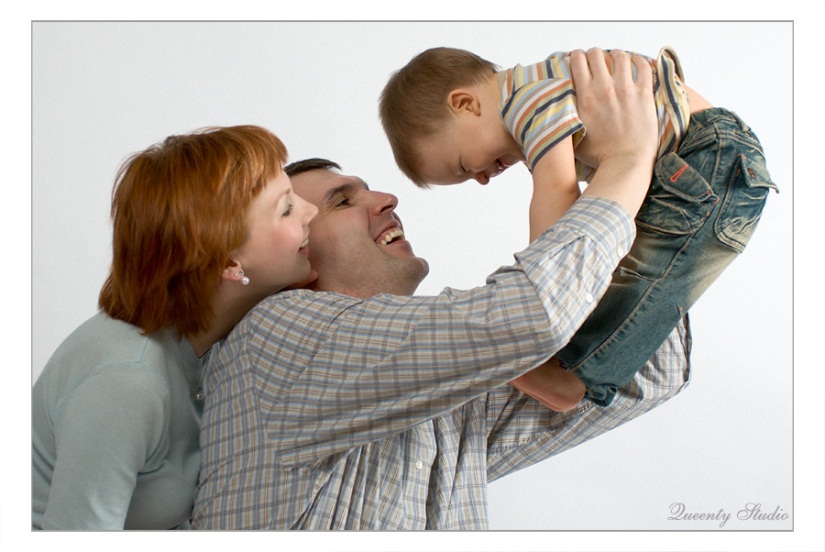 муниципальное казенное общеобразовательное учреждение «Средняя школа № 4» 
г. Калача-на-Дону Волгоградской области

Маринцева Наталья Николаевна
педагог-психолог
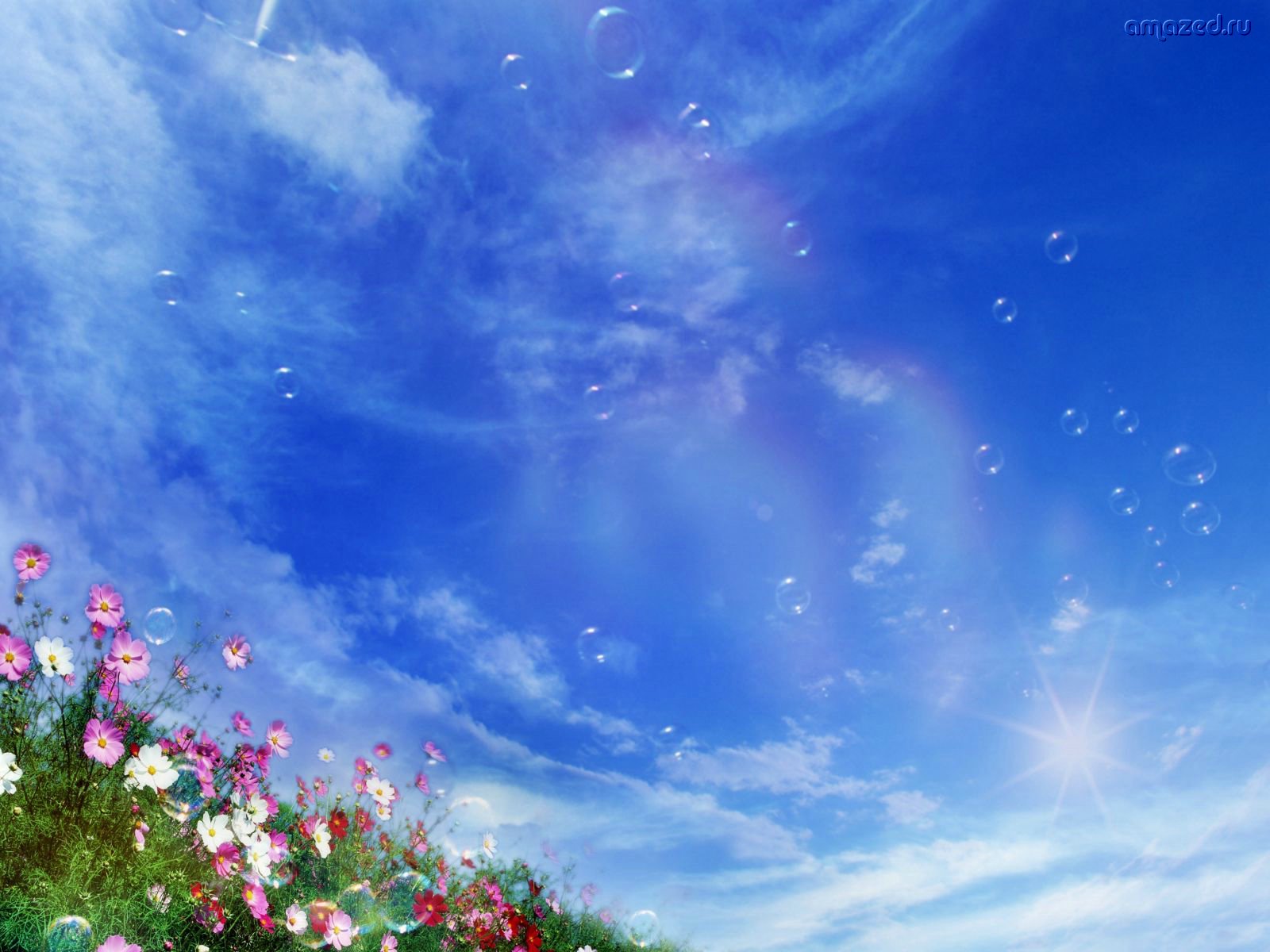 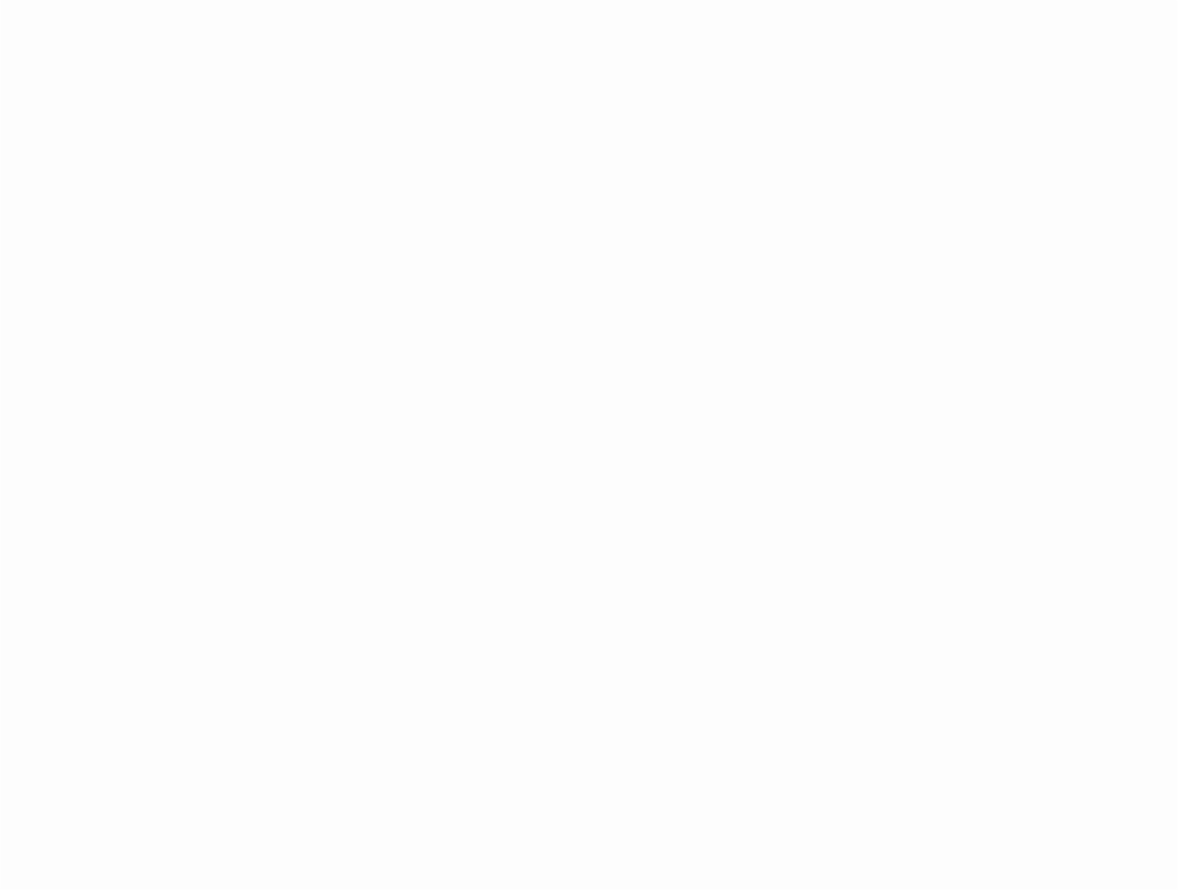 Так устроен мир людей, что каждый хочет встретить свою вторую половинку.
Людям хочется с кем-то разделить радость и печаль, хочется, чтобы их ждали и любили.
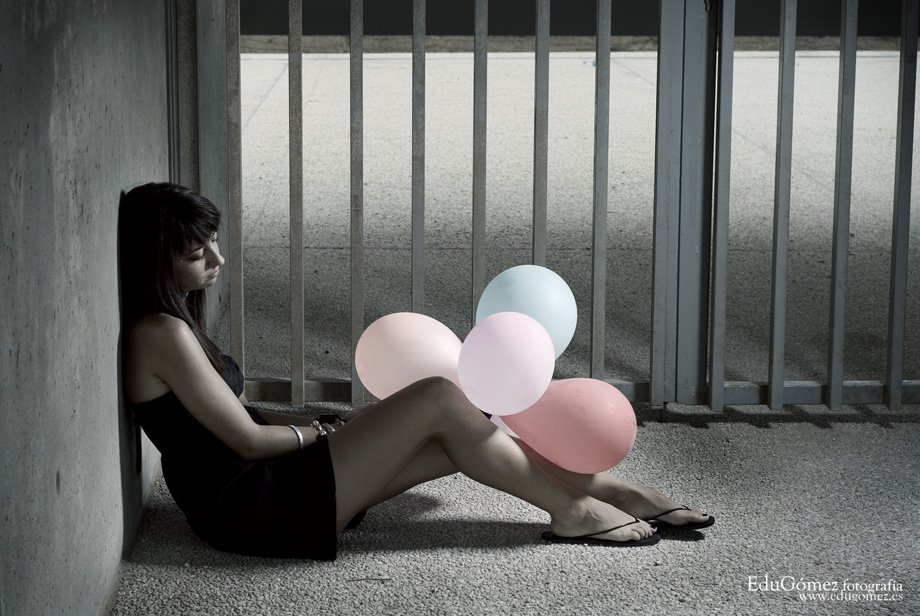 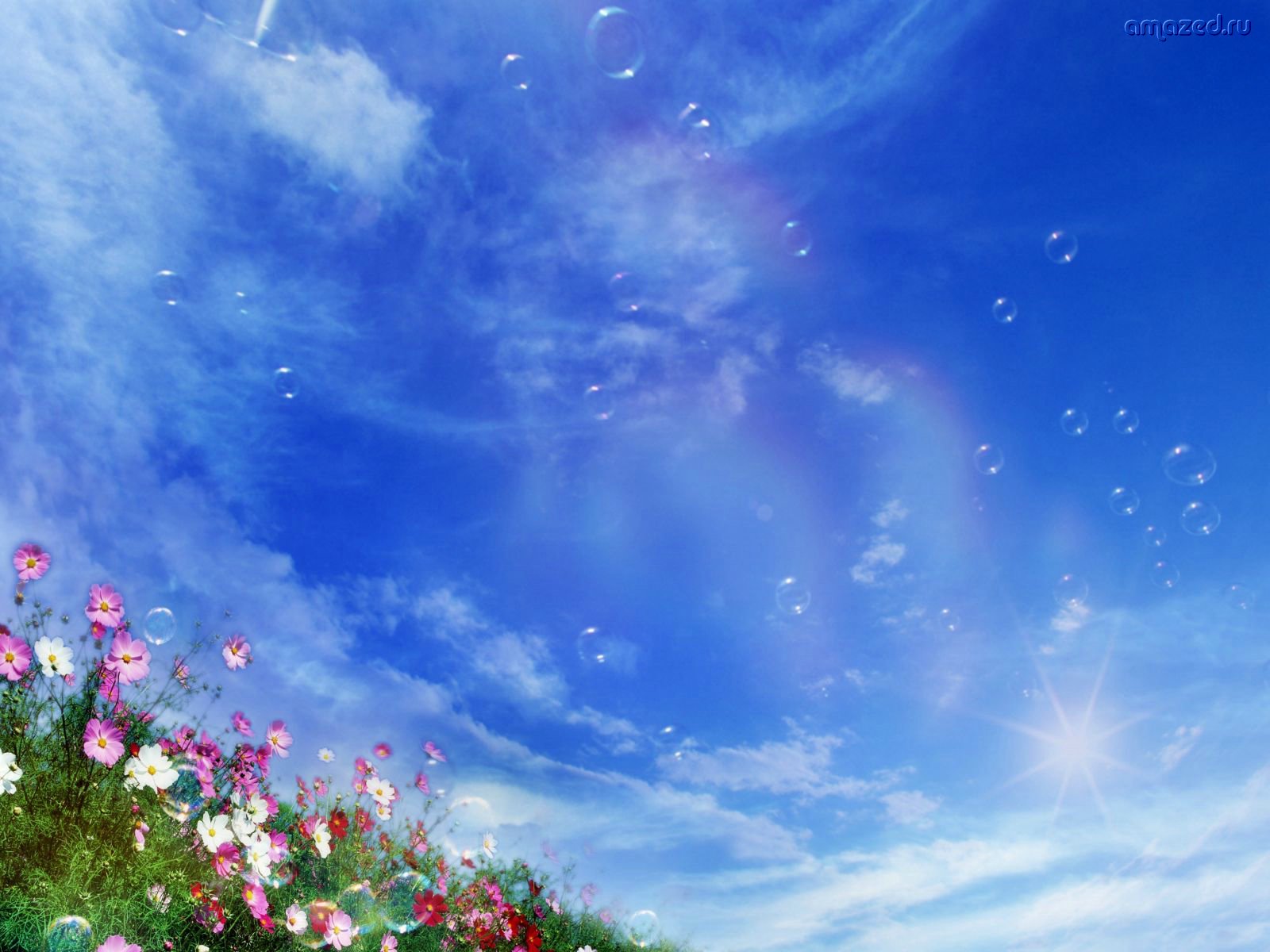 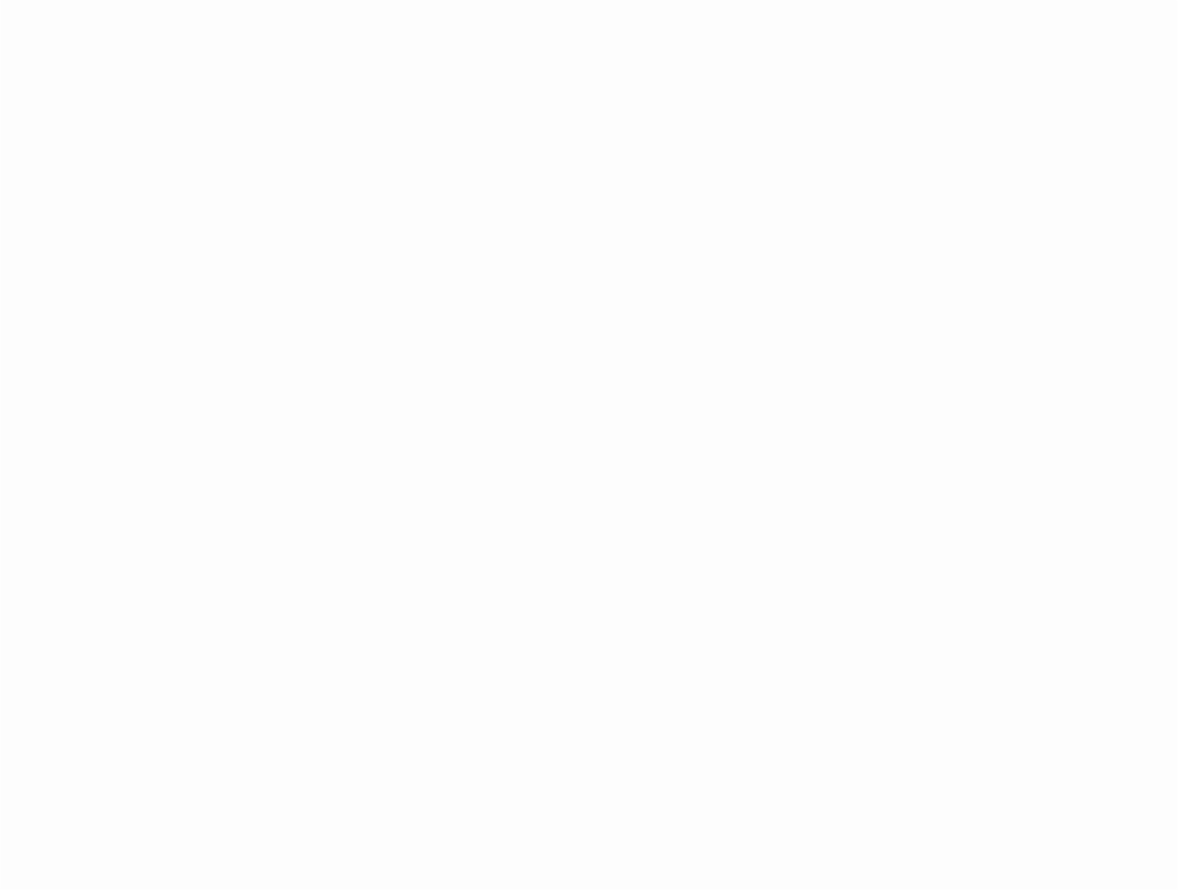 Так устроен мир людей, что каждый хочет встретить свою вторую половинку.
Людям хочется с кем-то разделить радость и печаль, хочется, чтобы их ждали и любили.
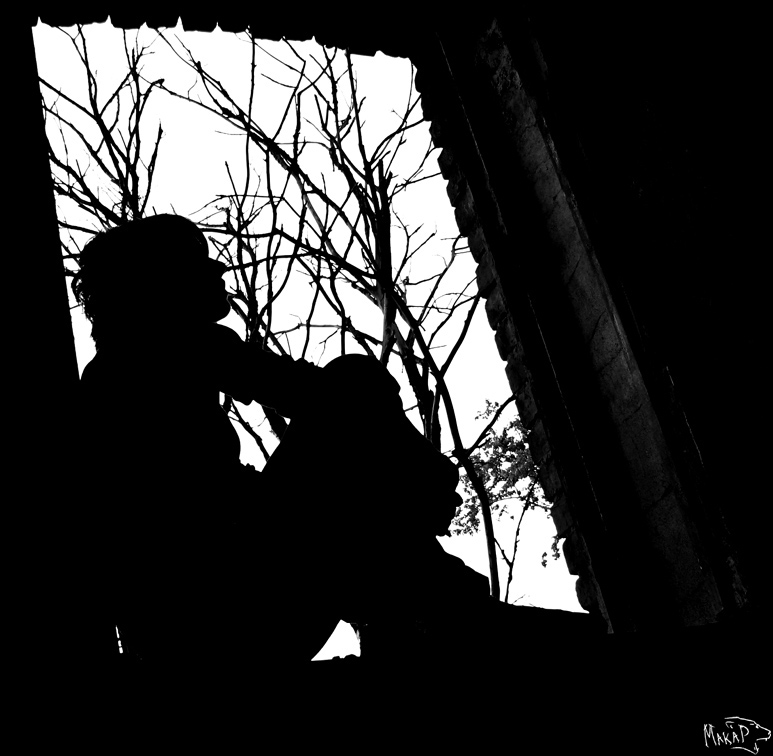 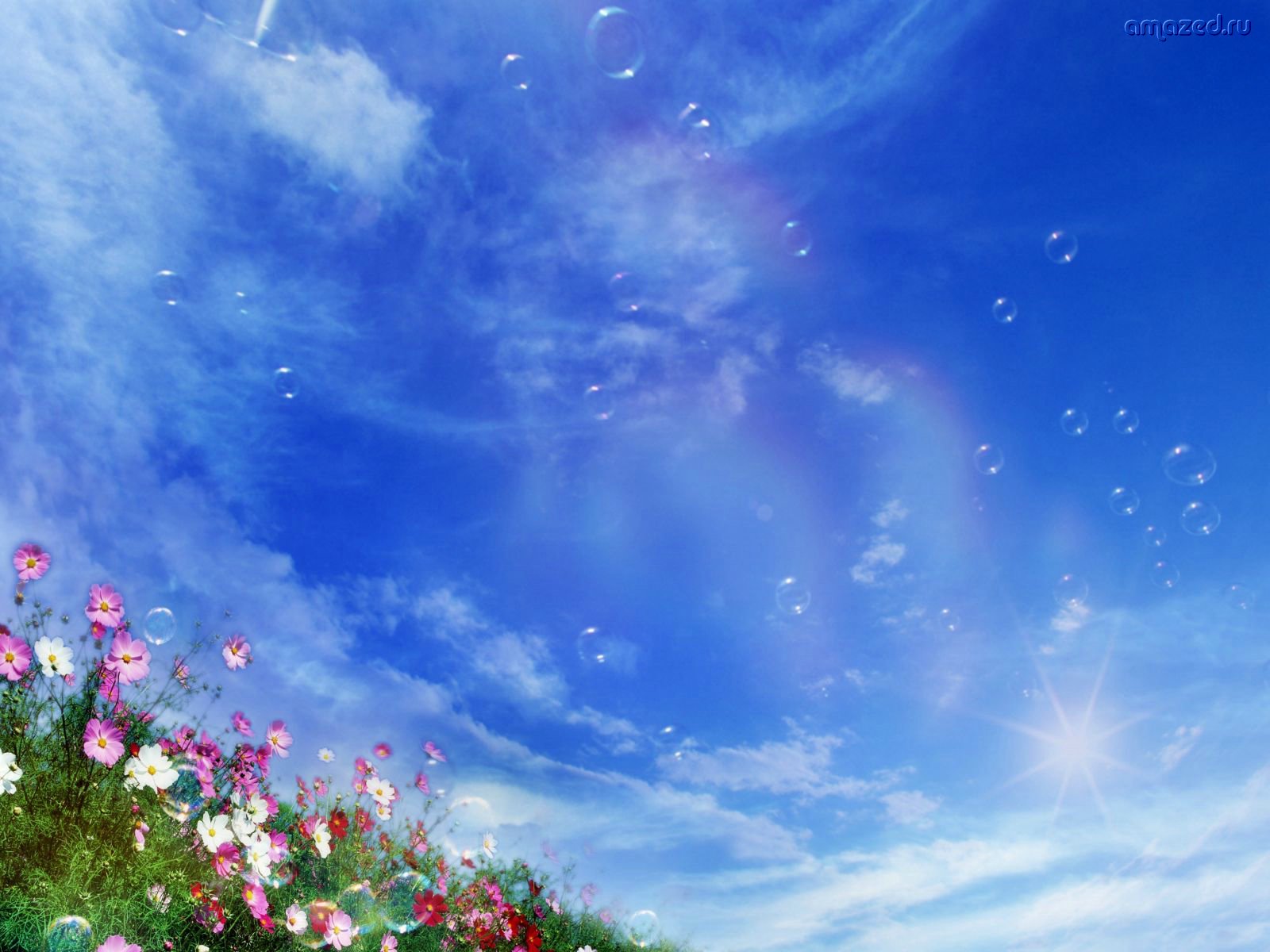 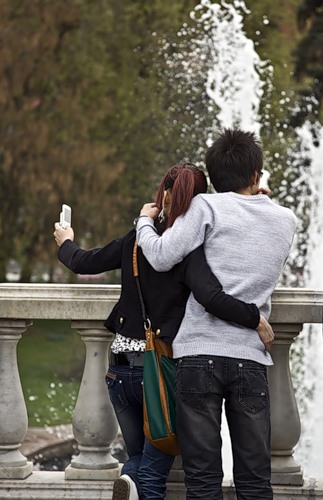 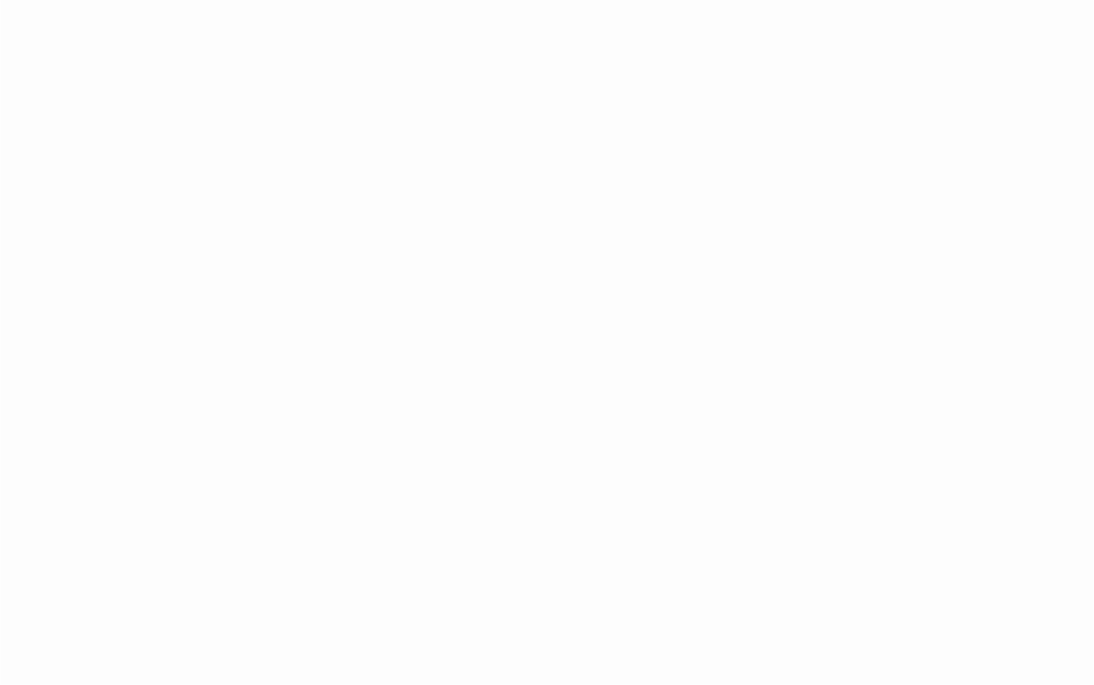 Так устроен мир людей, что каждый хочет встретить свою вторую половинку.
Людям хочется с кем-то разделить радость и печаль, хочется, чтобы их ждали и любили.
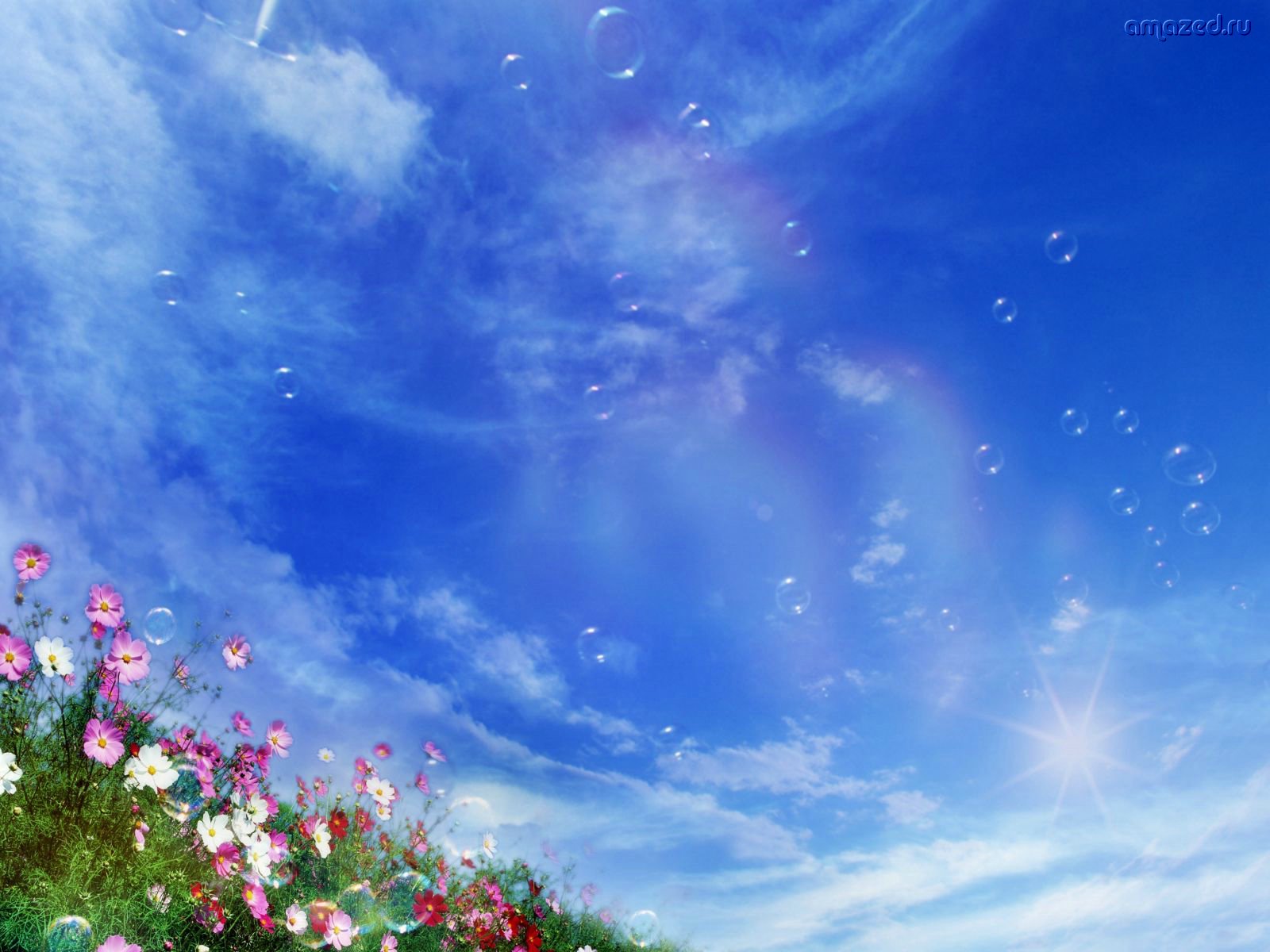 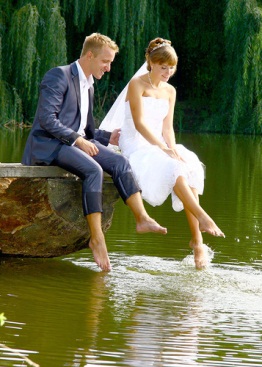 Когда есть Я и есть ТЫ, - это уже МЫ.
Семья начинается с «мы».
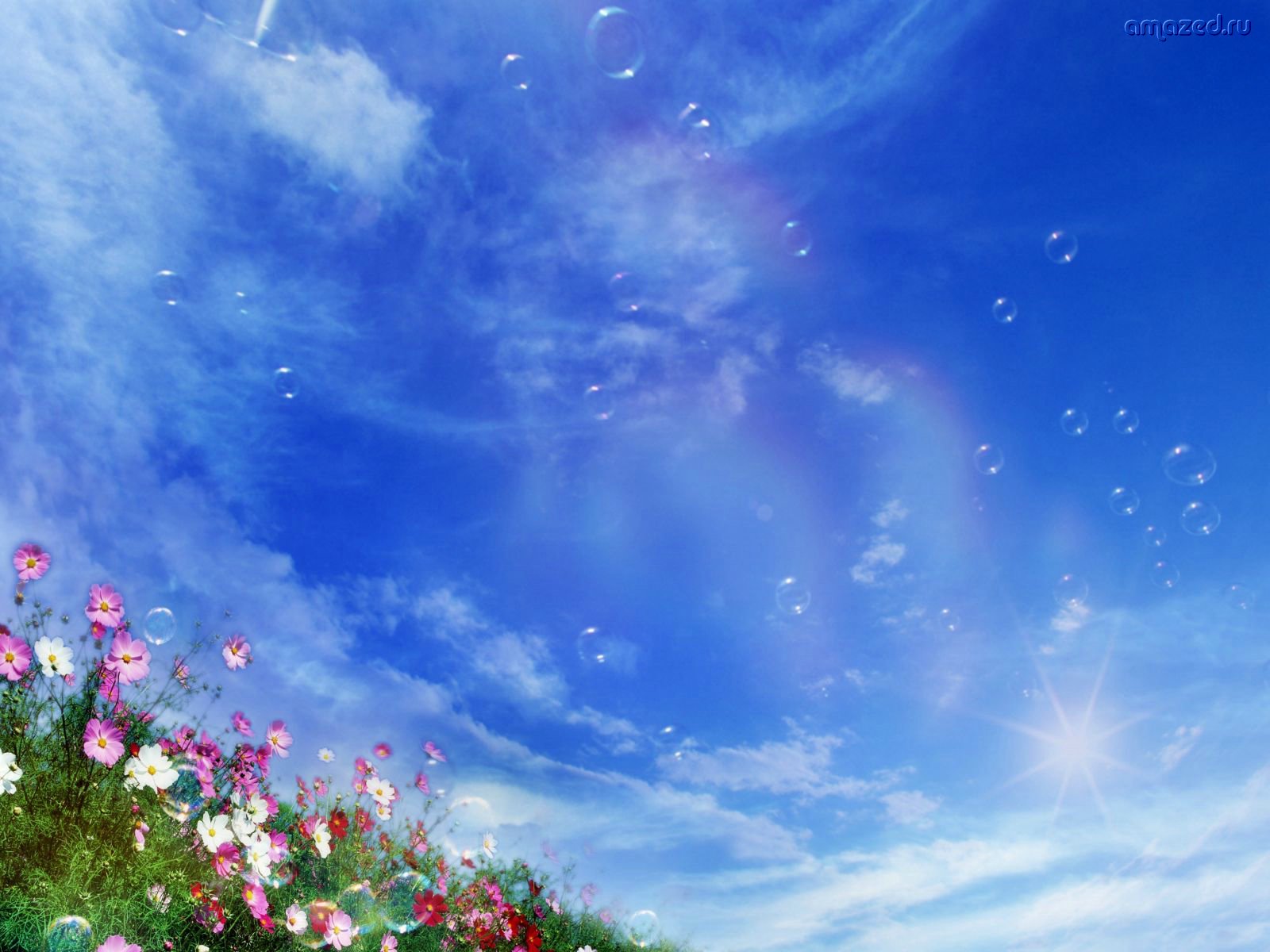 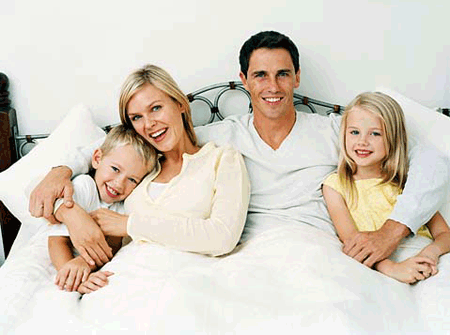 Только в семье, в единстве с
родными людьми человек 
счастлив по-настоящему.
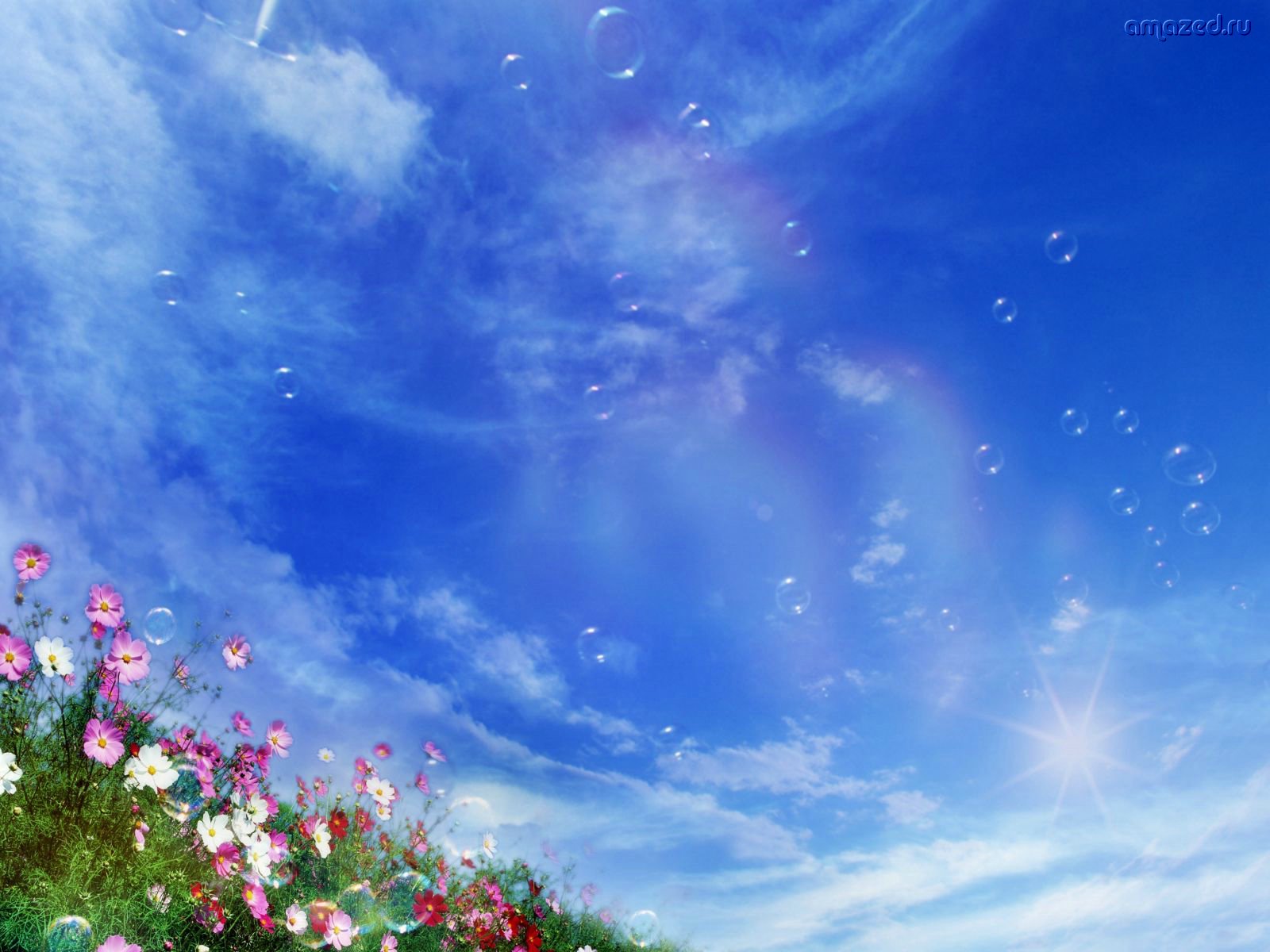 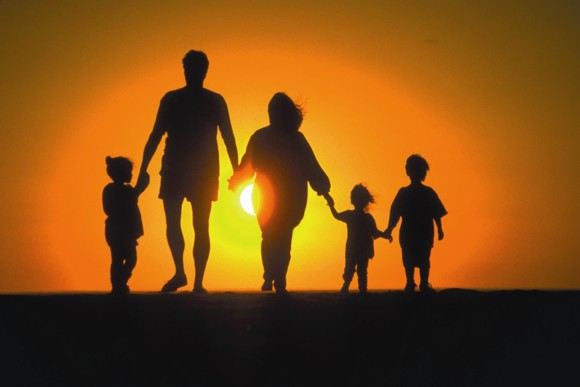 Что же мы называем словом  «СЕМЬЯ»? 
Попробуйте  закончить фразу : «Семья – это….»
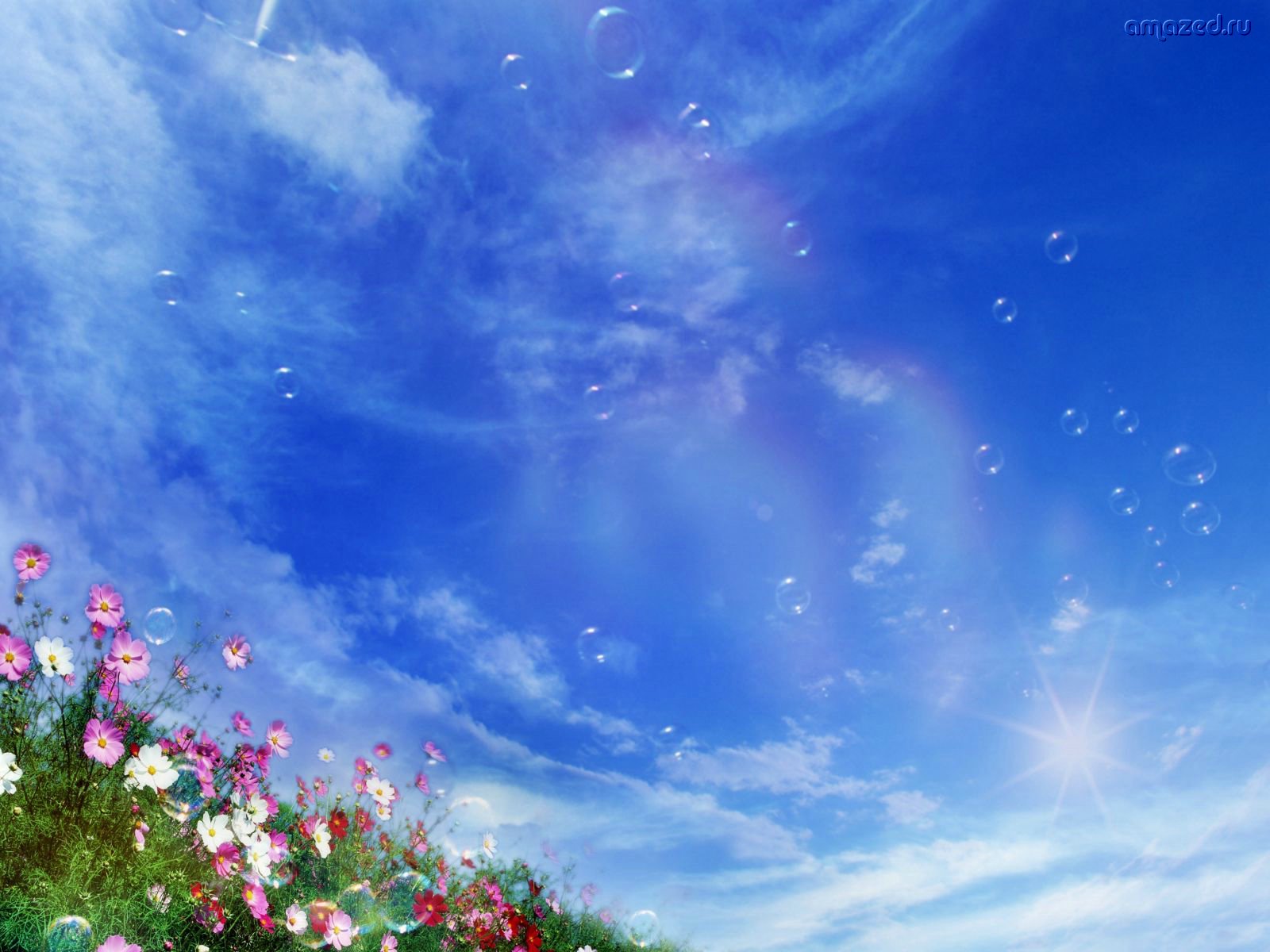 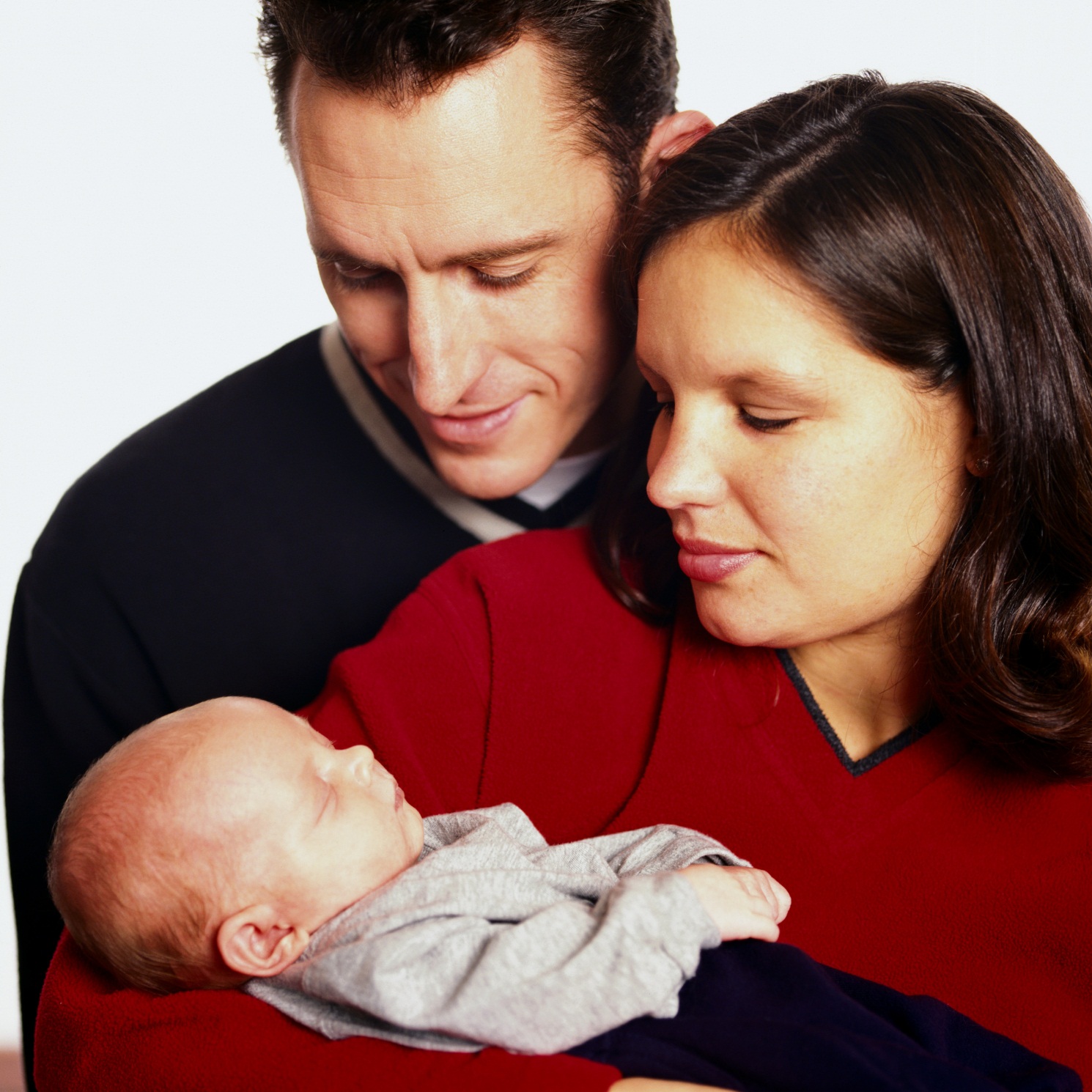 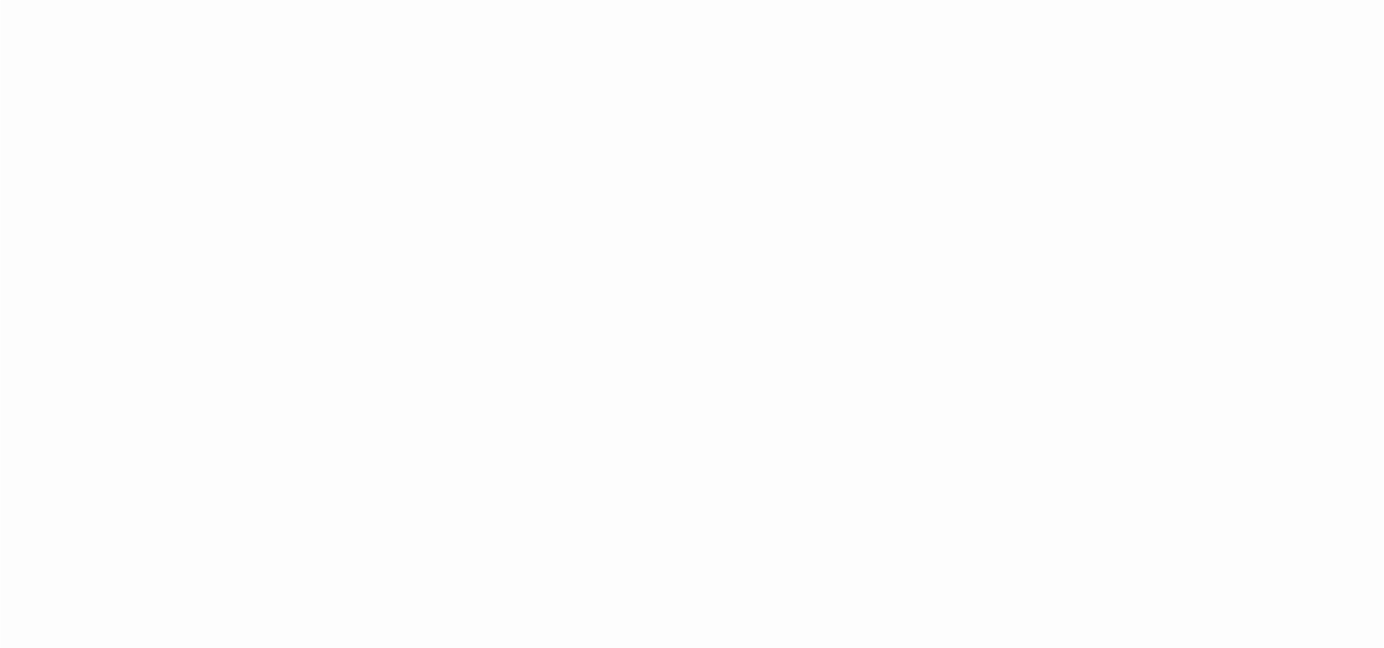 А вот ответы разных людей.
Семья - это, где тебя любят. 
Семья – это вера, надежда, любовь.
Семья – это тепло души близких людей.
Семья – это любящие люди, поддерживающие
друг друга в трудную минуту.
Семья – живой организм, где все решается
сообща, где держат общий совет.
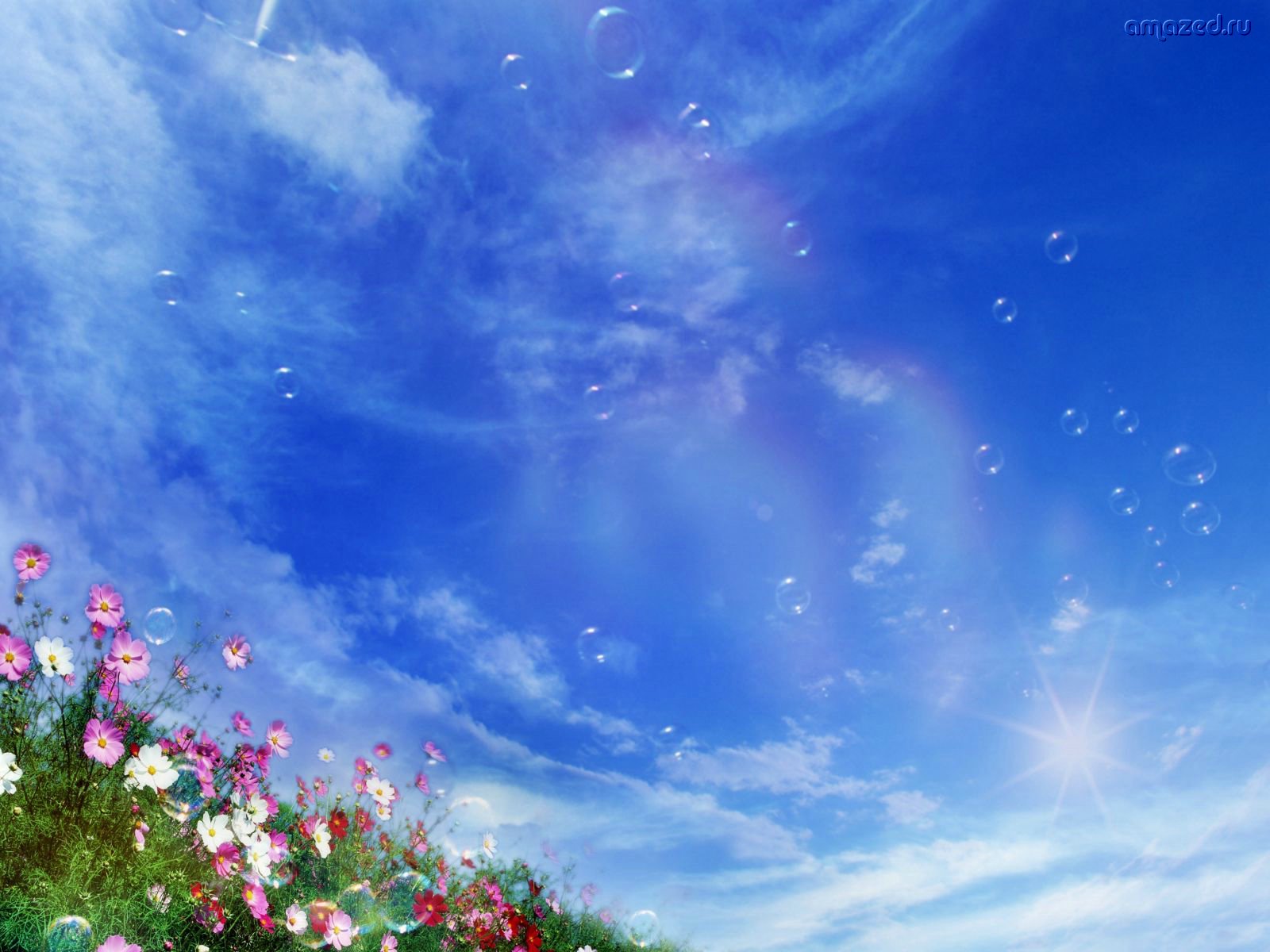 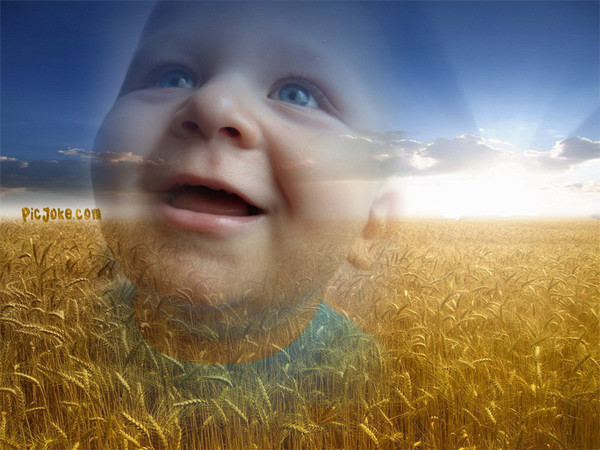 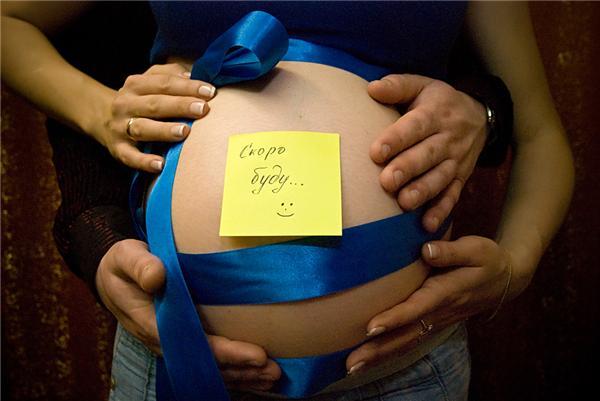 Семья – это самое емкое слово.В нем слышится «семя» — жизни основа.Семь «я» — это семеро, связанных прочно,И будущих жизней – надежный источник.
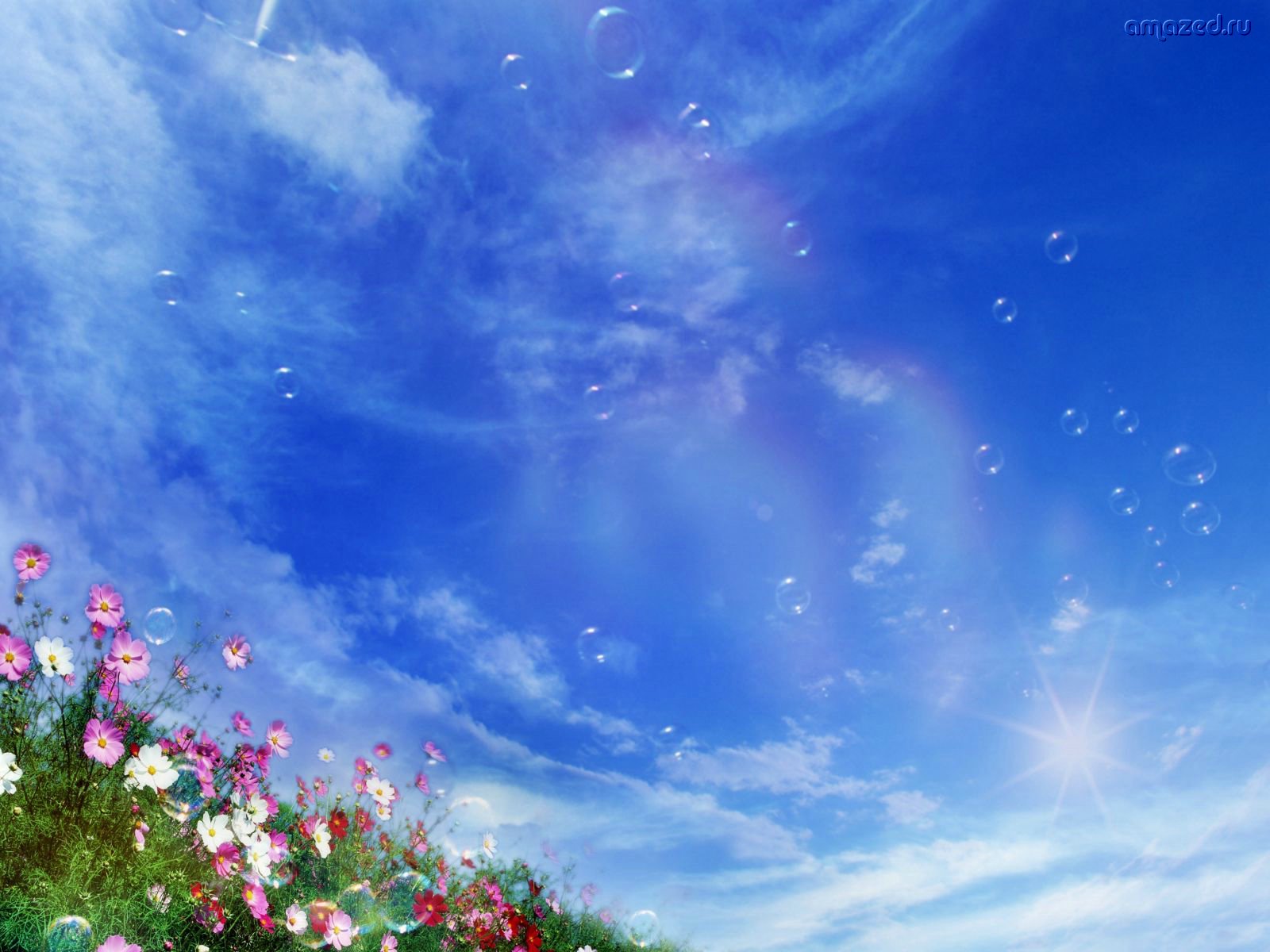 Что дает человеку семья?
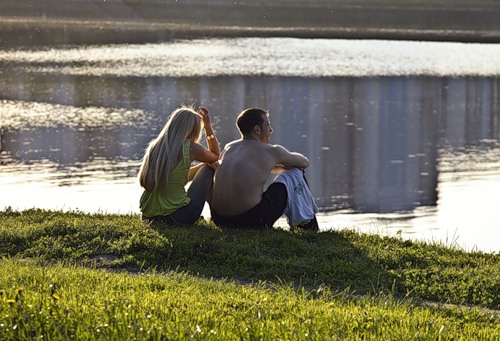 Супругам. Место и время быть вместе. Общий дом и общие заботы. Совместный отдых. Единую цель. Спокойствие.
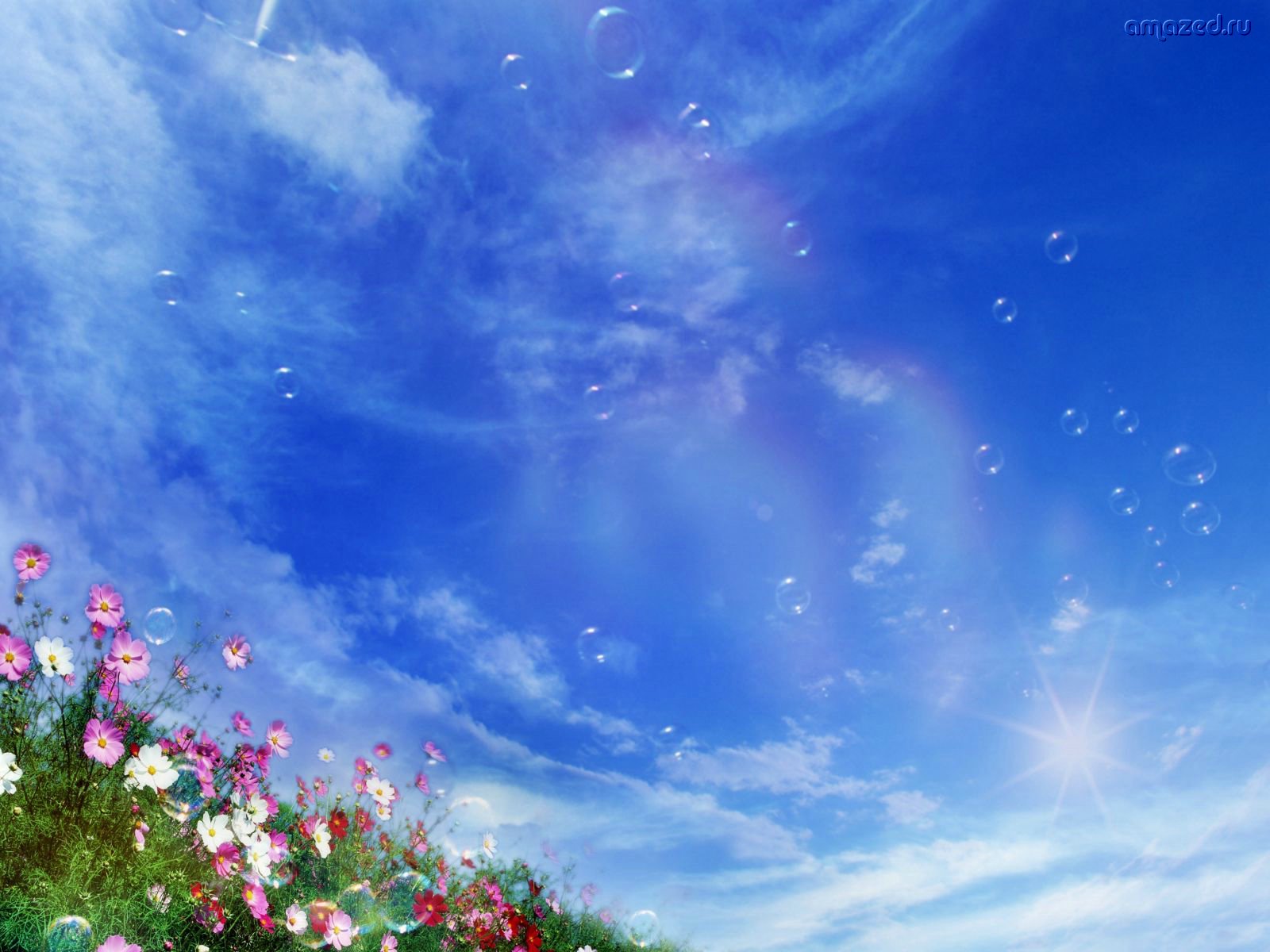 Что дает человеку семья?
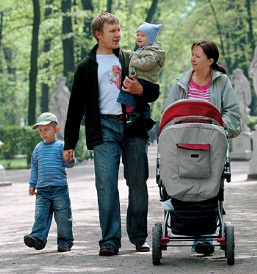 Родителям. Радость быть родителем. Детскую любовь. Надежду и оптимизм. Мотив для успешной карьеры и достойного заработка.
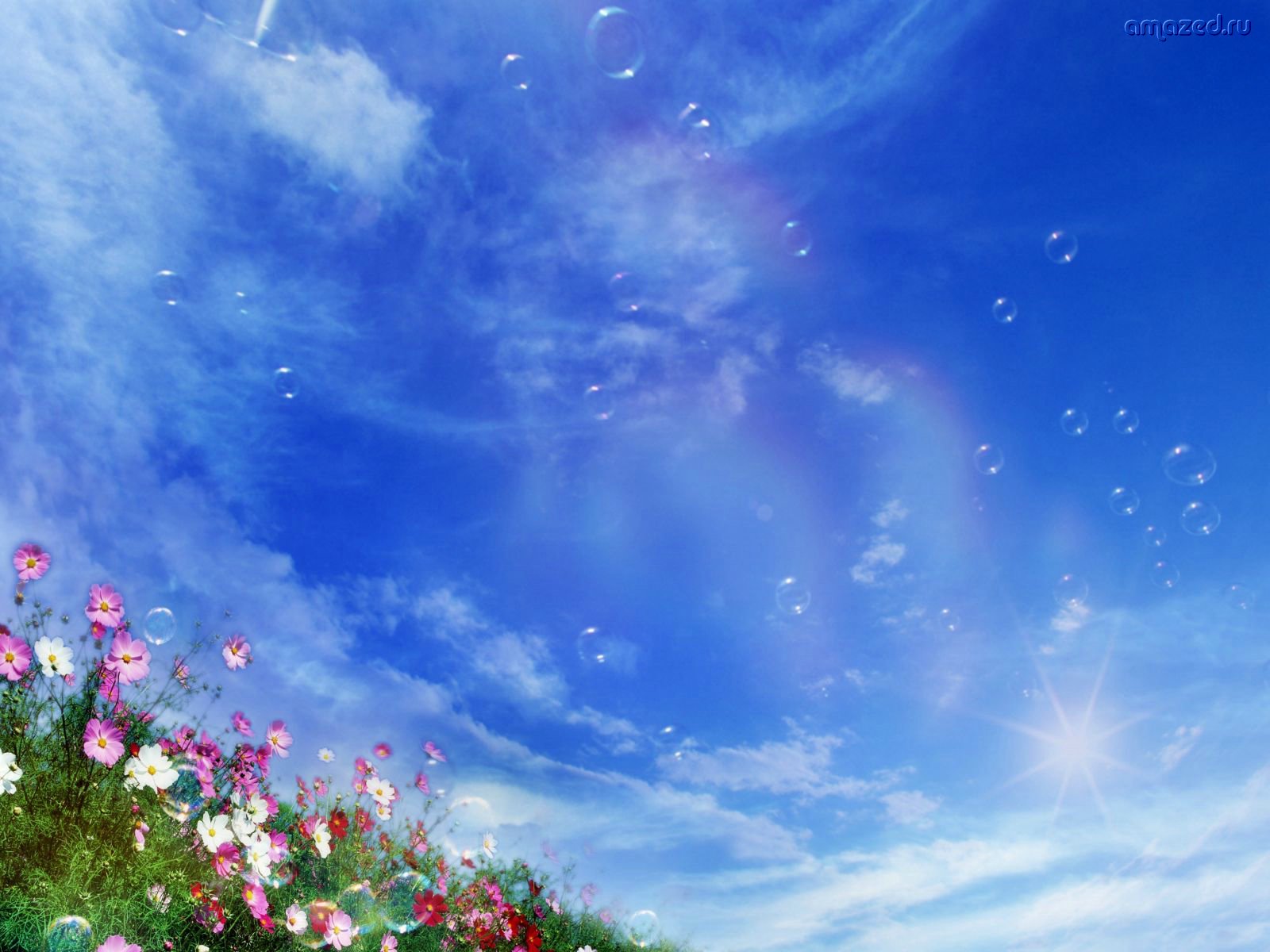 Что дает человеку семья?
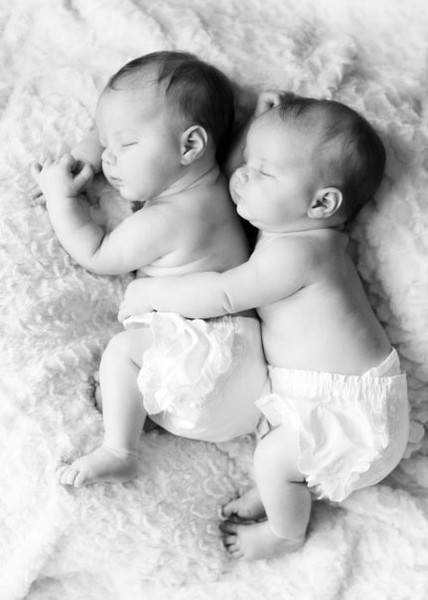 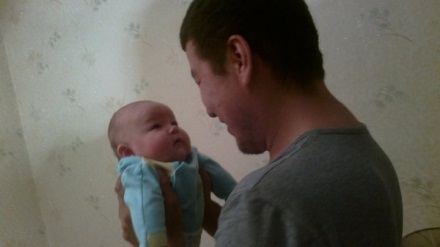 Детям. Дом. Родительскую любовь. Заботу. Радость. Материальное обеспечение. Образование. Защиту. Поддержку. Совет.
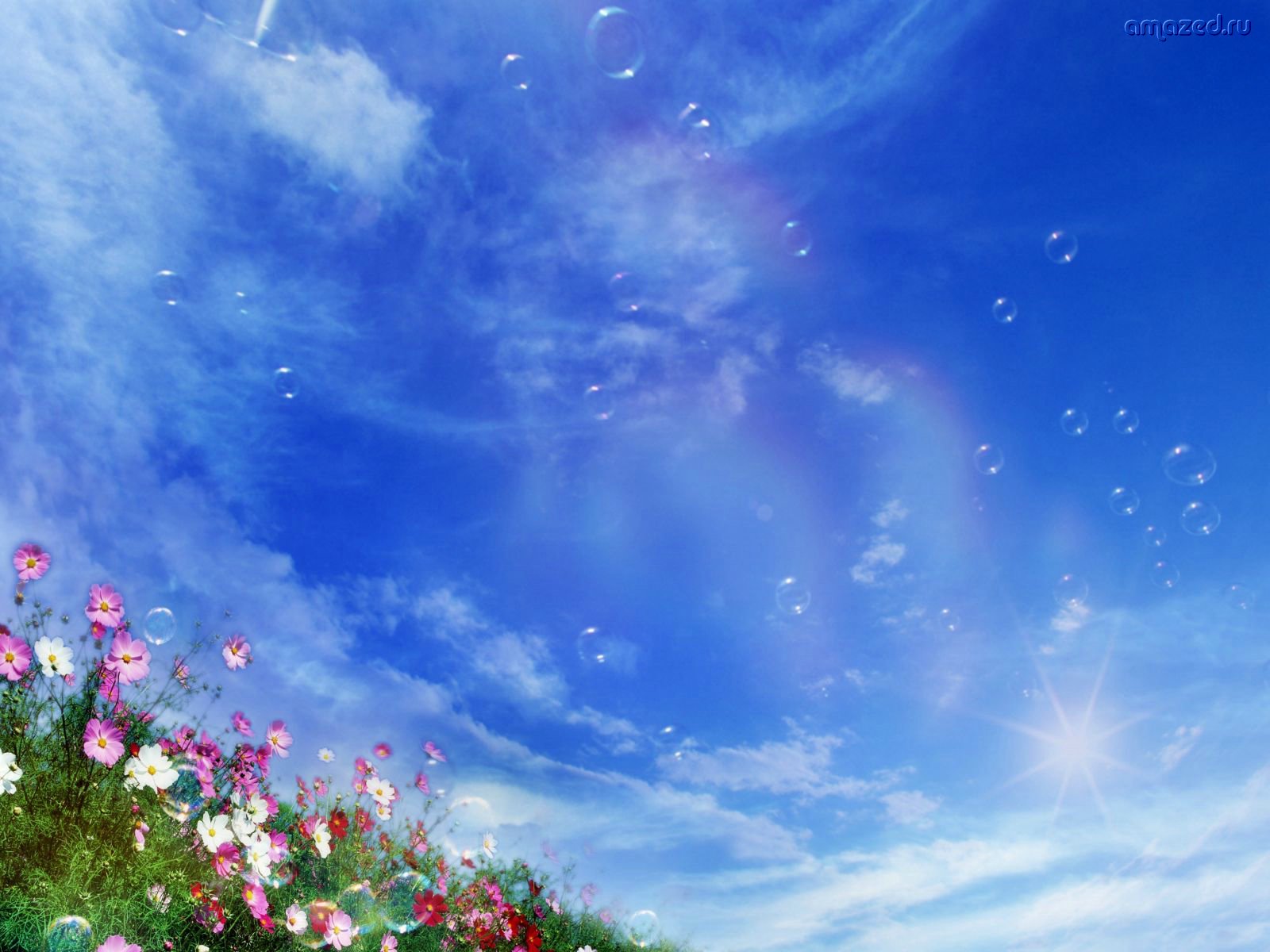 Что дает человеку семья?
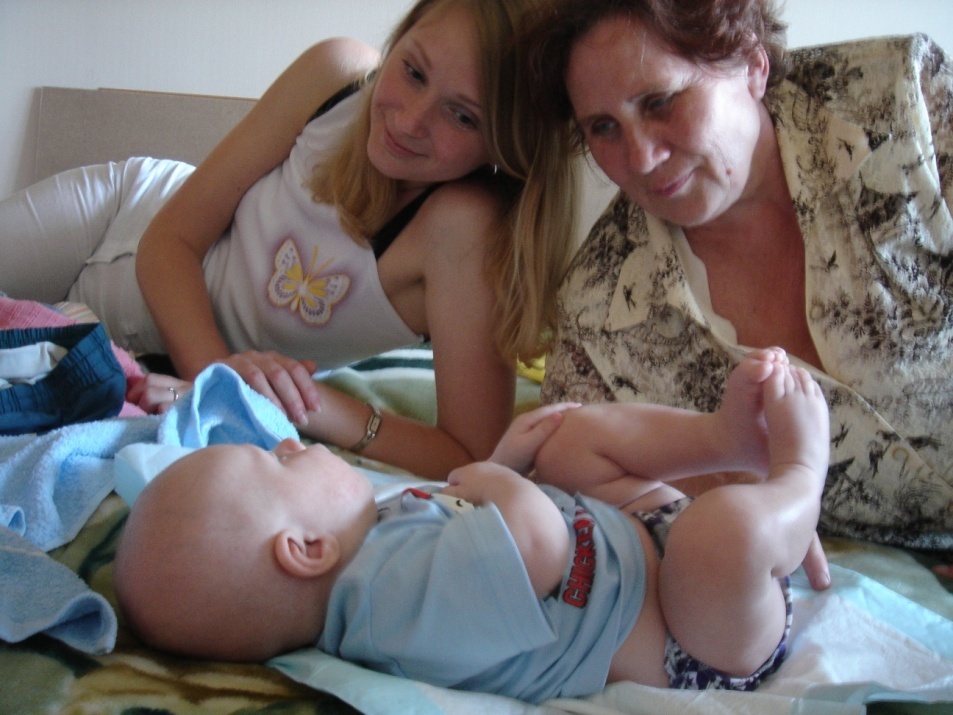 Пожилым людям.  
Заботу. Помощь.  Поддержку. Внимание. Любовь детей и внуков.
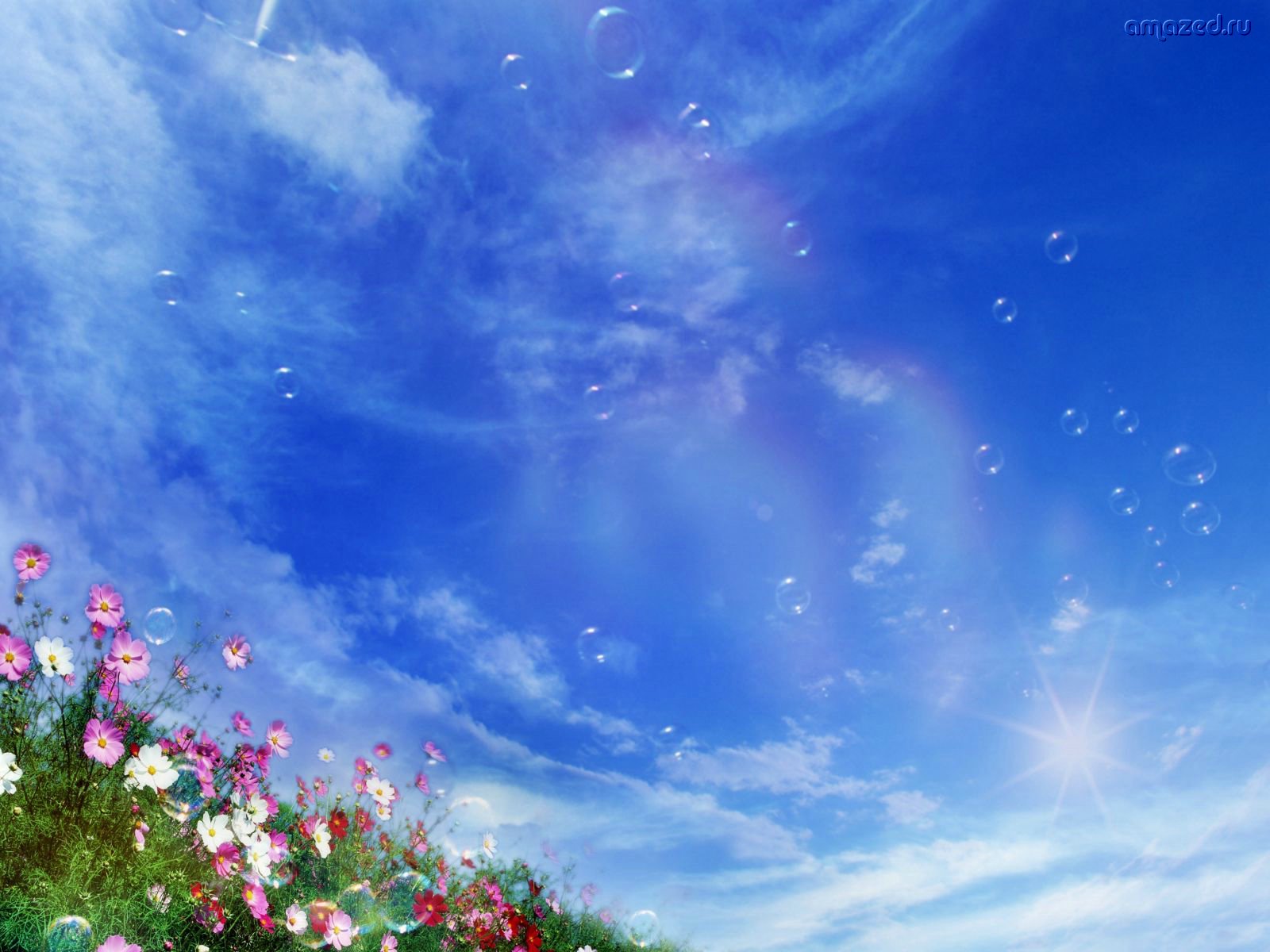 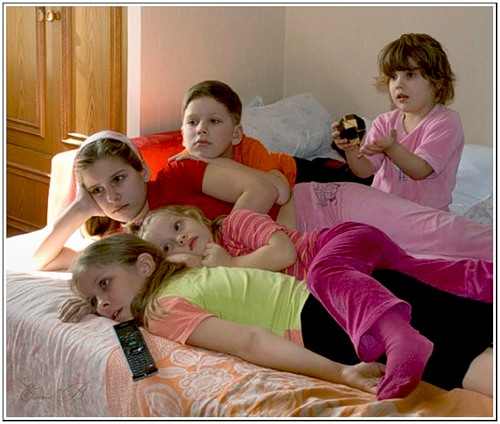 Что делает семью по-настоящему счастливой?
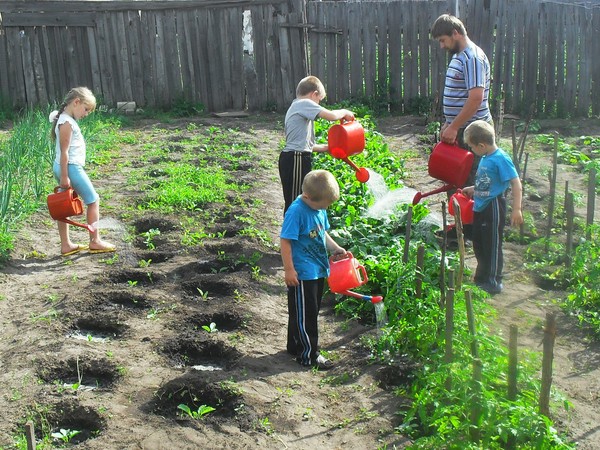 Ощущение радости прихода домой
Здоровый образ жизни
Семейные традиции, праздники 
Уважение к родителям и прадедам
Общие дела и интересы 
Совместный труд
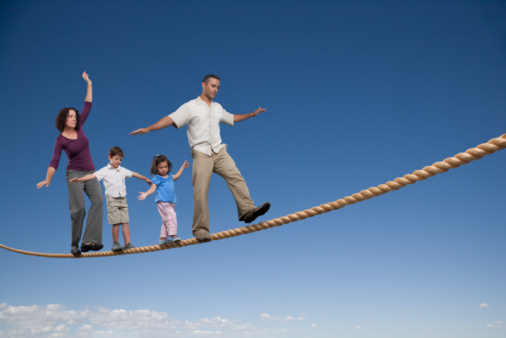 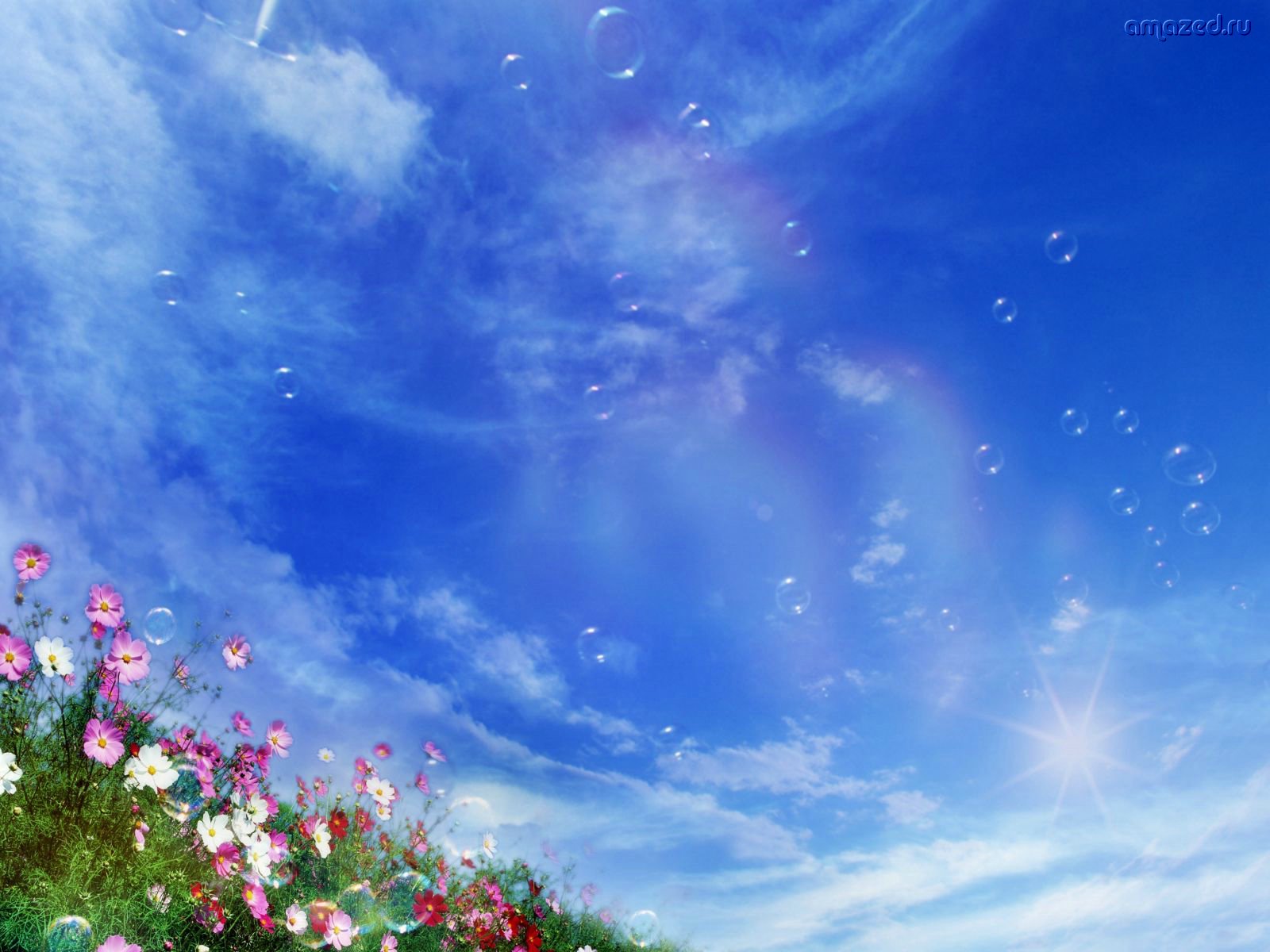 На чём держится семья? Что придаёт семье силу?
Об этом есть одна легенда. В давние времена жила одна семья, и в ней царили мир, любовь и согласие. Молва долетела до правителя тех мест, и он спросил у главы семьи: «Как вам удаётся жить, никогда не ссорясь, не обижая друг друга?» Старец взял бумагу и написал на ней что-то. Правитель посмотрел и удивился: на листе было написано сто раз одно и тоже слово. — Какое слово написал старец?
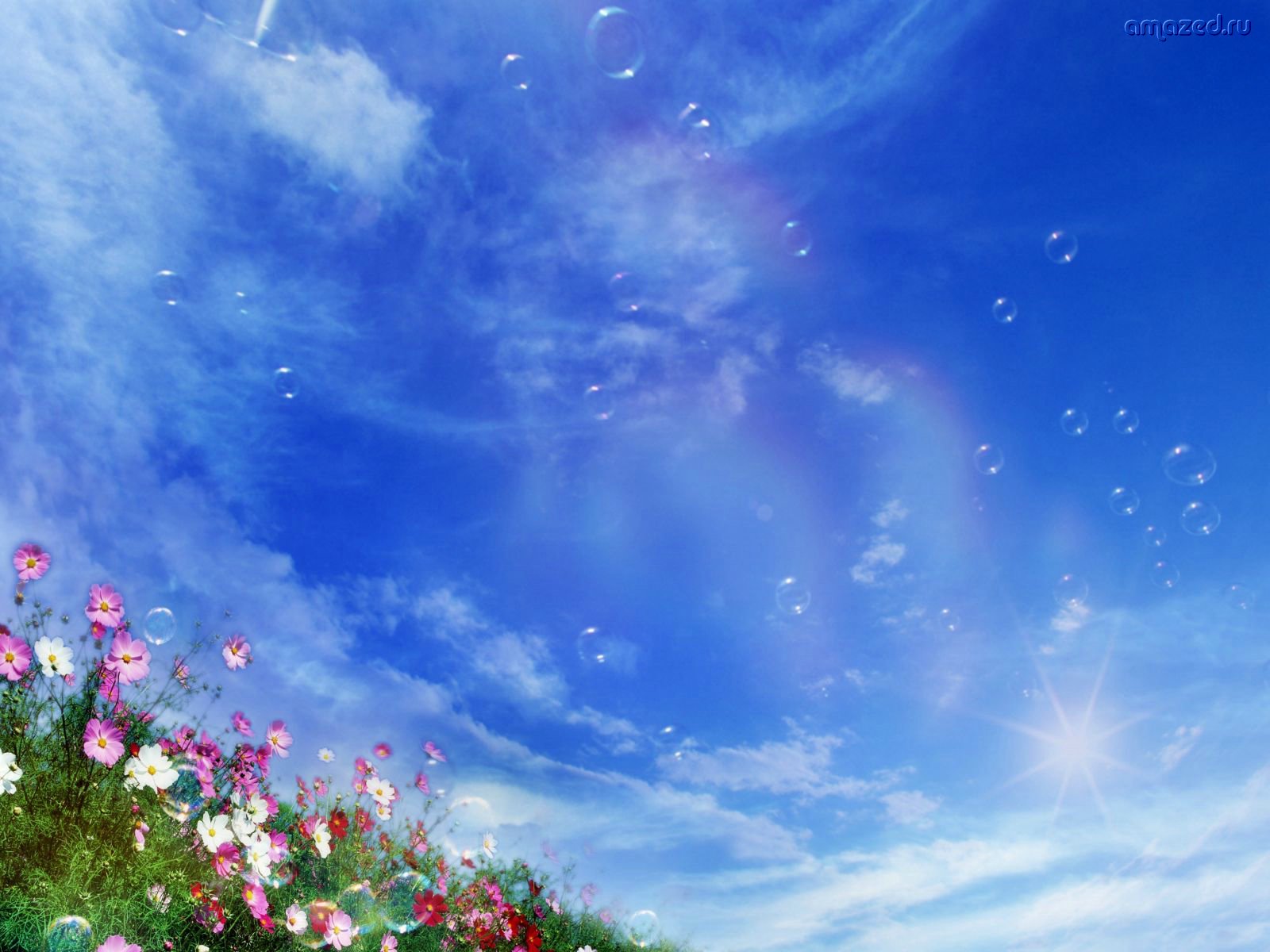 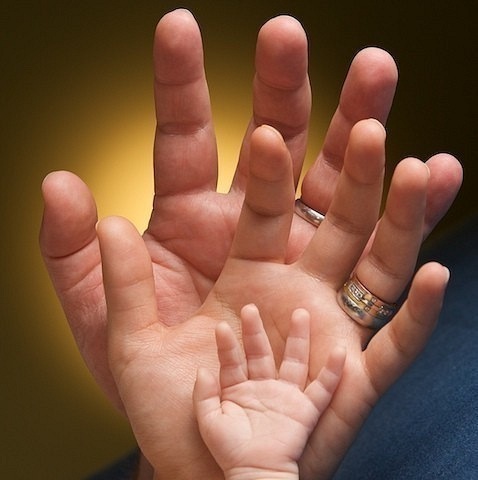 Мудрец написал:  «понимание».
Кто-то подумал о других словах – любовь, уважение, сердечность, забота друг о друге. И это тоже верно.
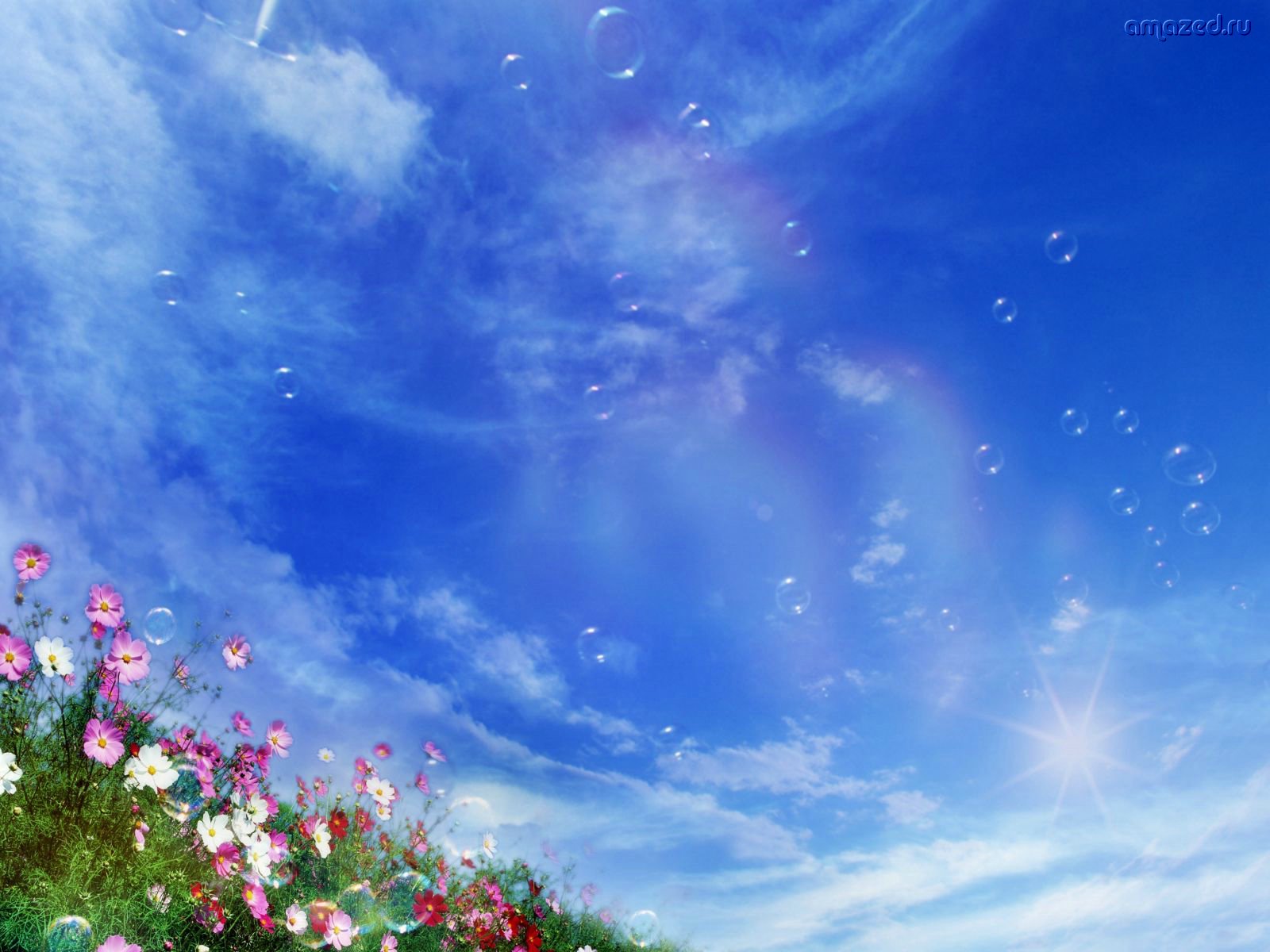 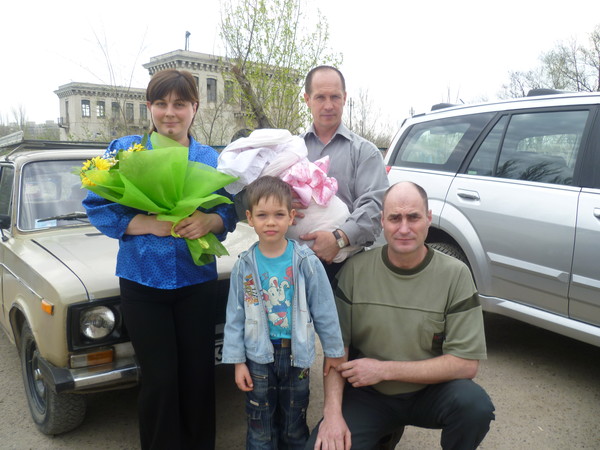 Для хорошей семьи характерно: уважение друг к другу; честность; желание быть вместе, сходство интересов и жизненных ценностей.
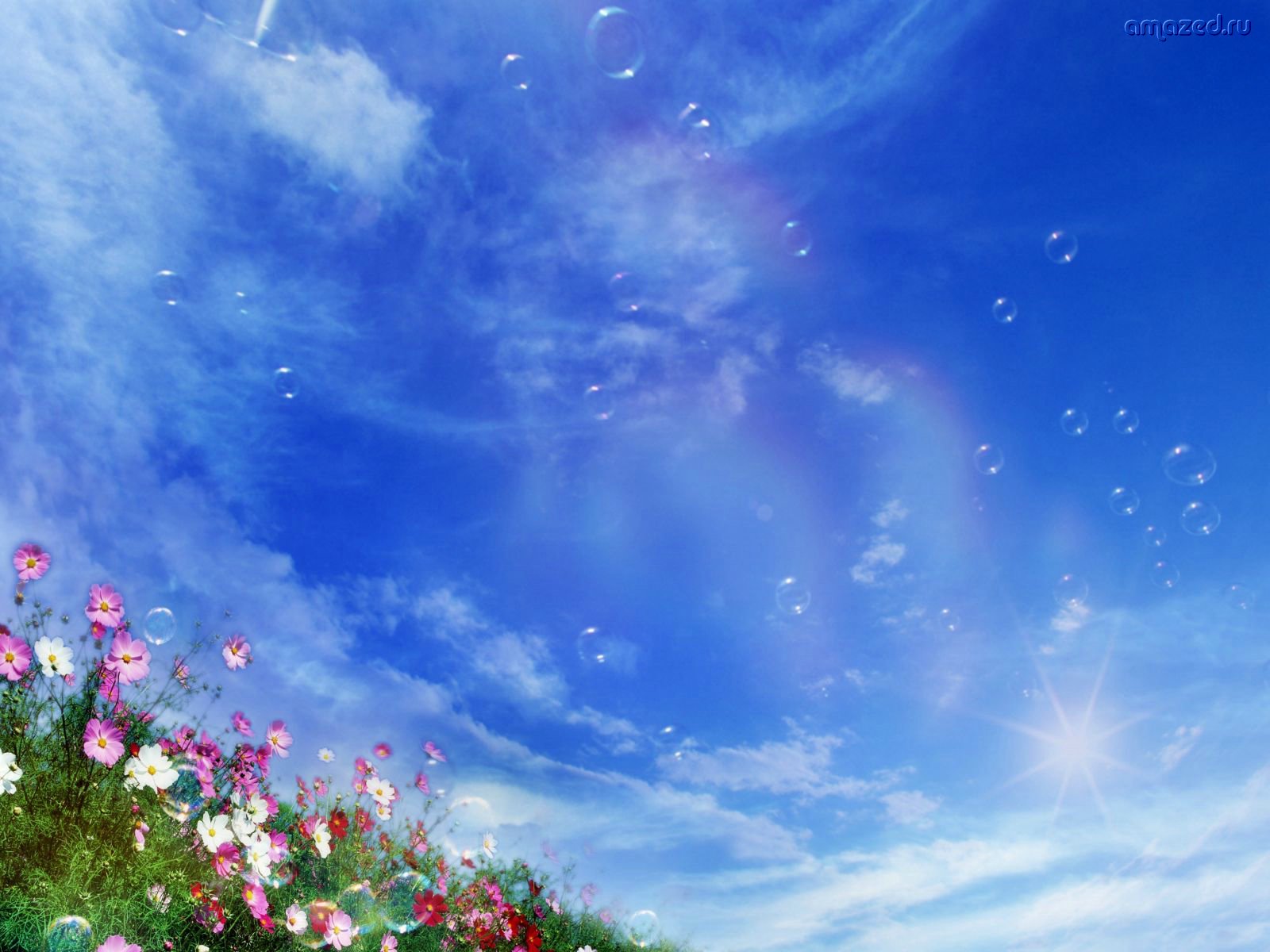 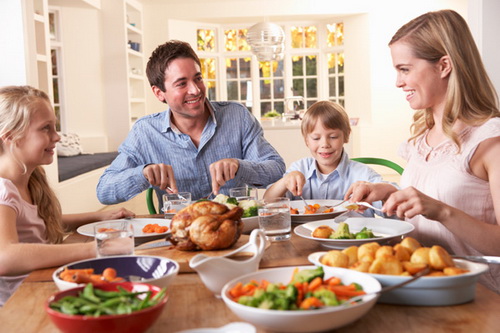 В здоровой семье есть: 
общие цели и планы, члены семьи поддерживают друг друга, доверяют друг другу, совместно проводят досуг; 
умеют разделять ответственность;
есть семейные ритуалы и правила;
они с удовольствием общаются друг с другом, заботятся о детях.
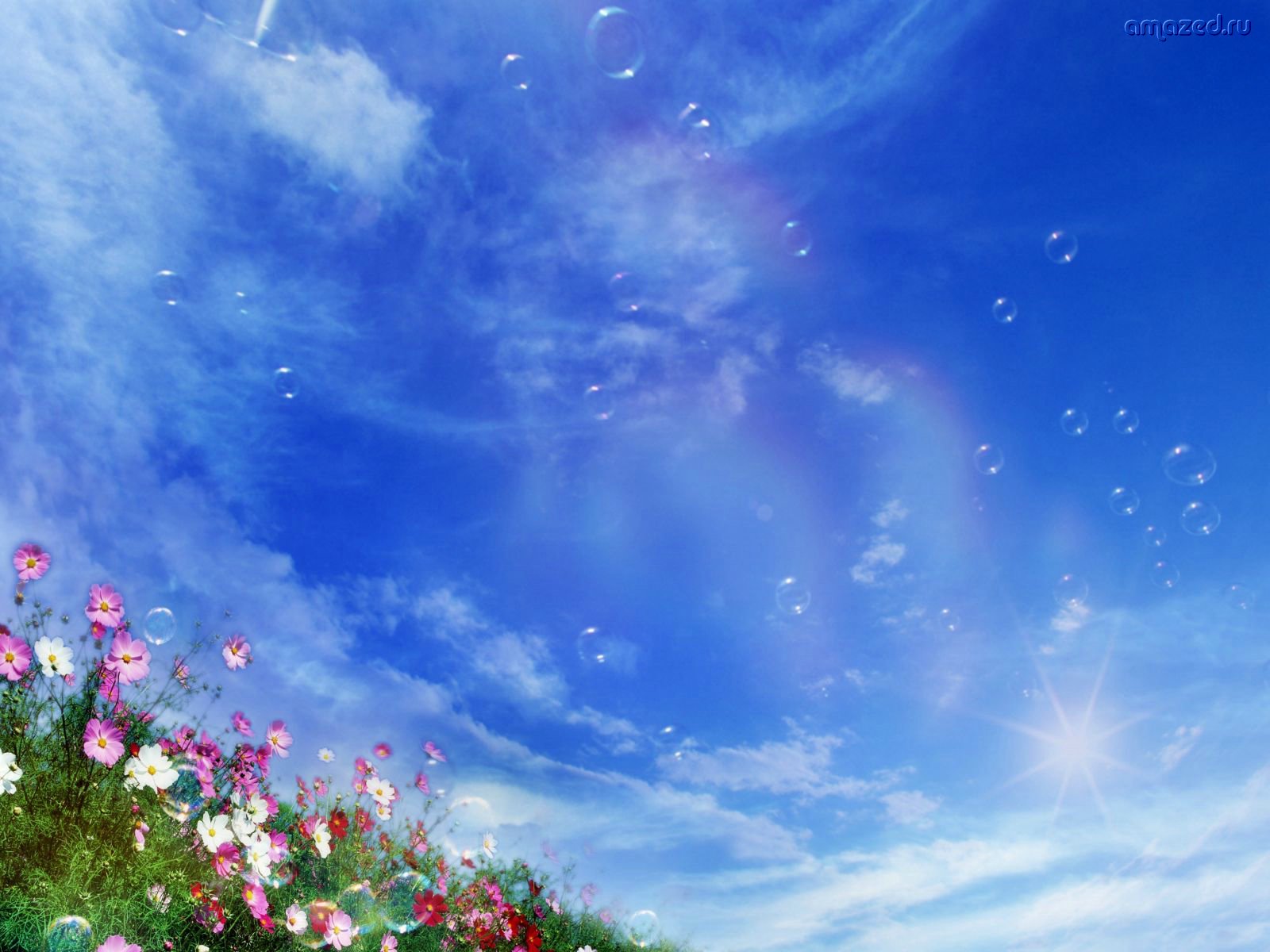 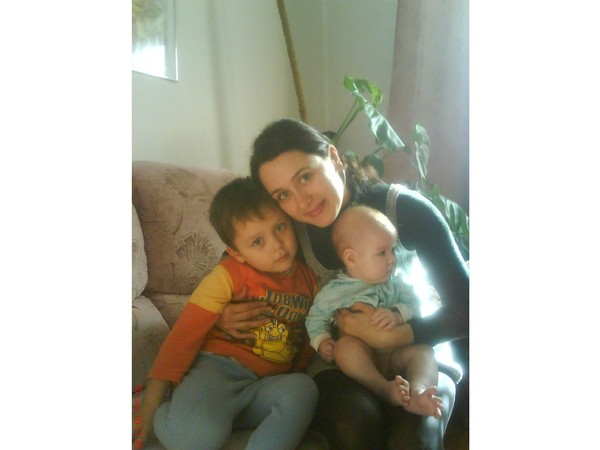 Семью объединяют важнейшие семейные ценности: любовь, доверие, уважение, здоровье и здоровый образ жизни. 
Семейные ценности нельзя купить. Их нужно беречь, развивать и передавать от родителей – детям, и далее…
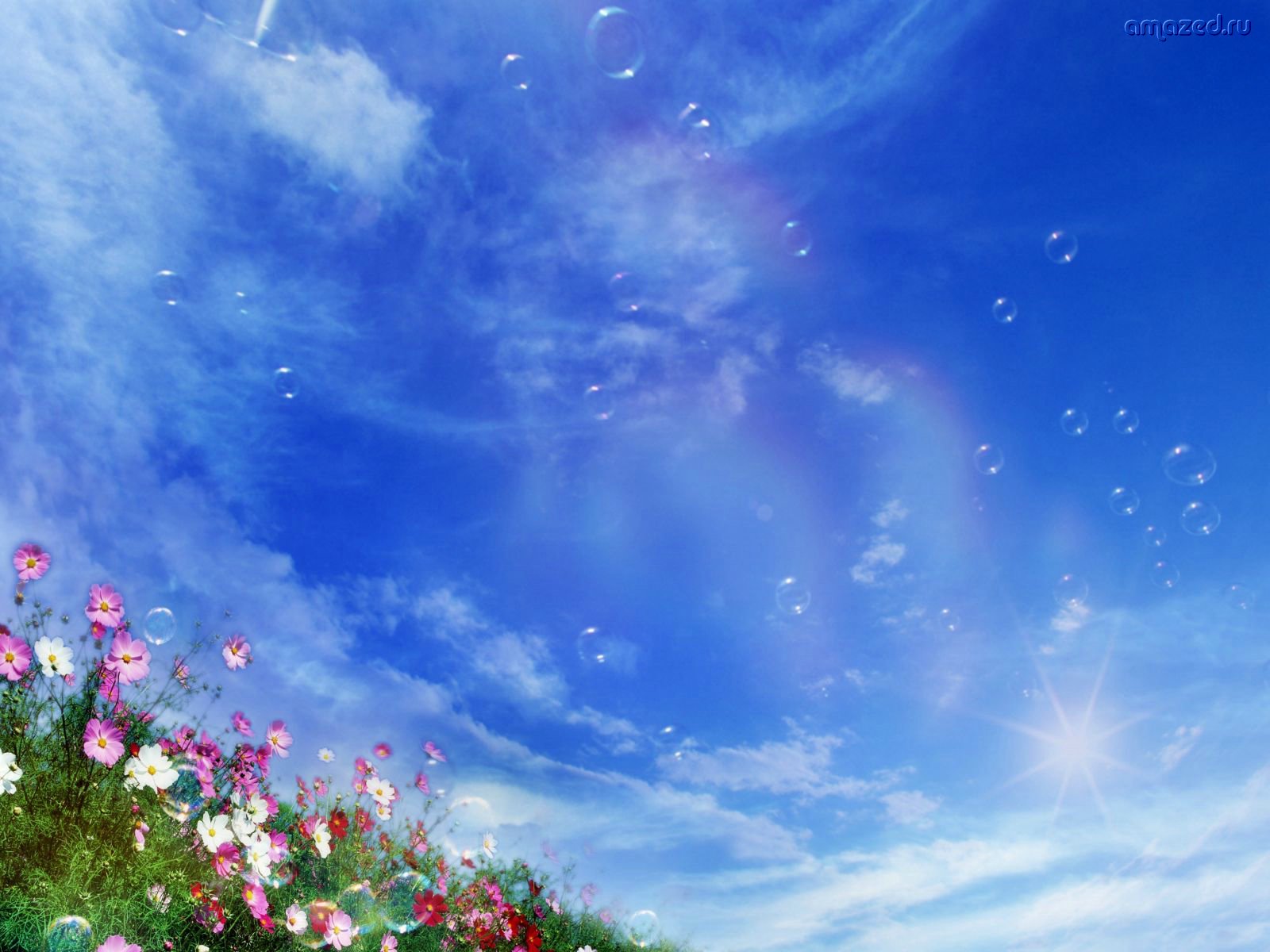 Семьёй дорожить – счастливым быть.
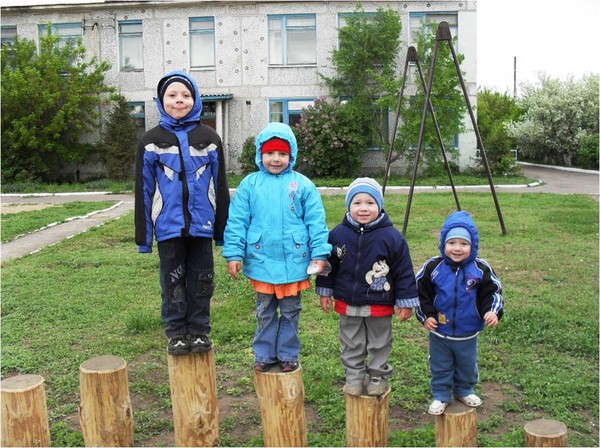 Как же сберечь в своей семье счастье?
Как сохранить то, что ценно и дорого?
Учиться строить отношения друг с другом, учиться строить свою СЕМЬЮ.
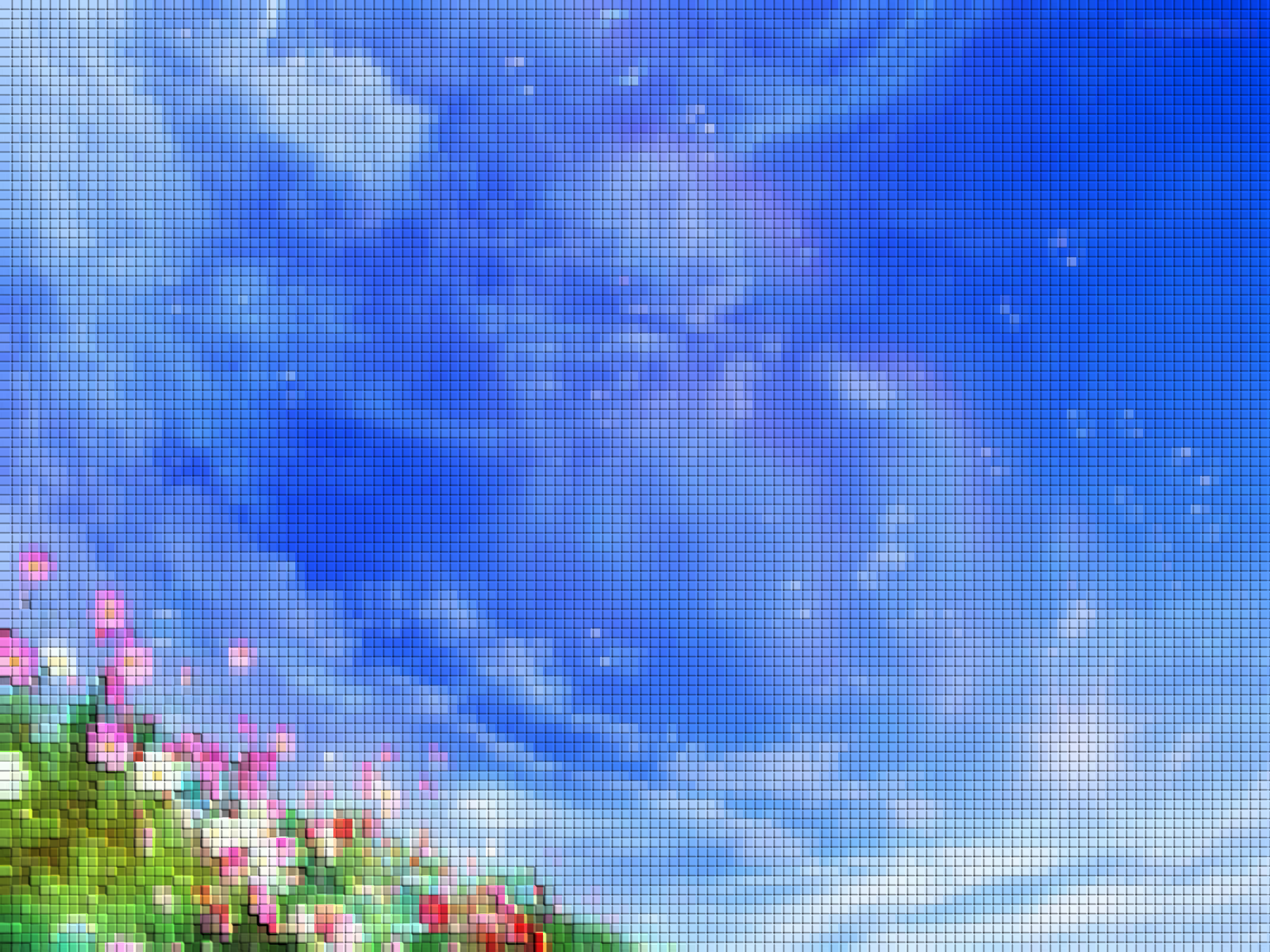 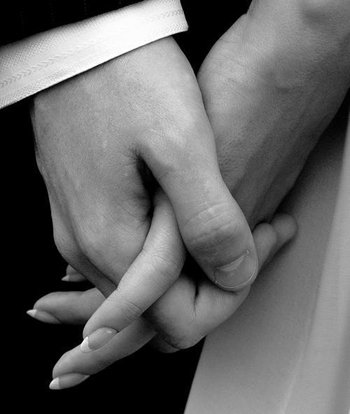 Немного  семейной науки
Из «Словаря здоровых партнерских отношений»
Верность. 
(Преданность друг другу.)
Доверие. 
(Чувство безопасности и уверенности.)
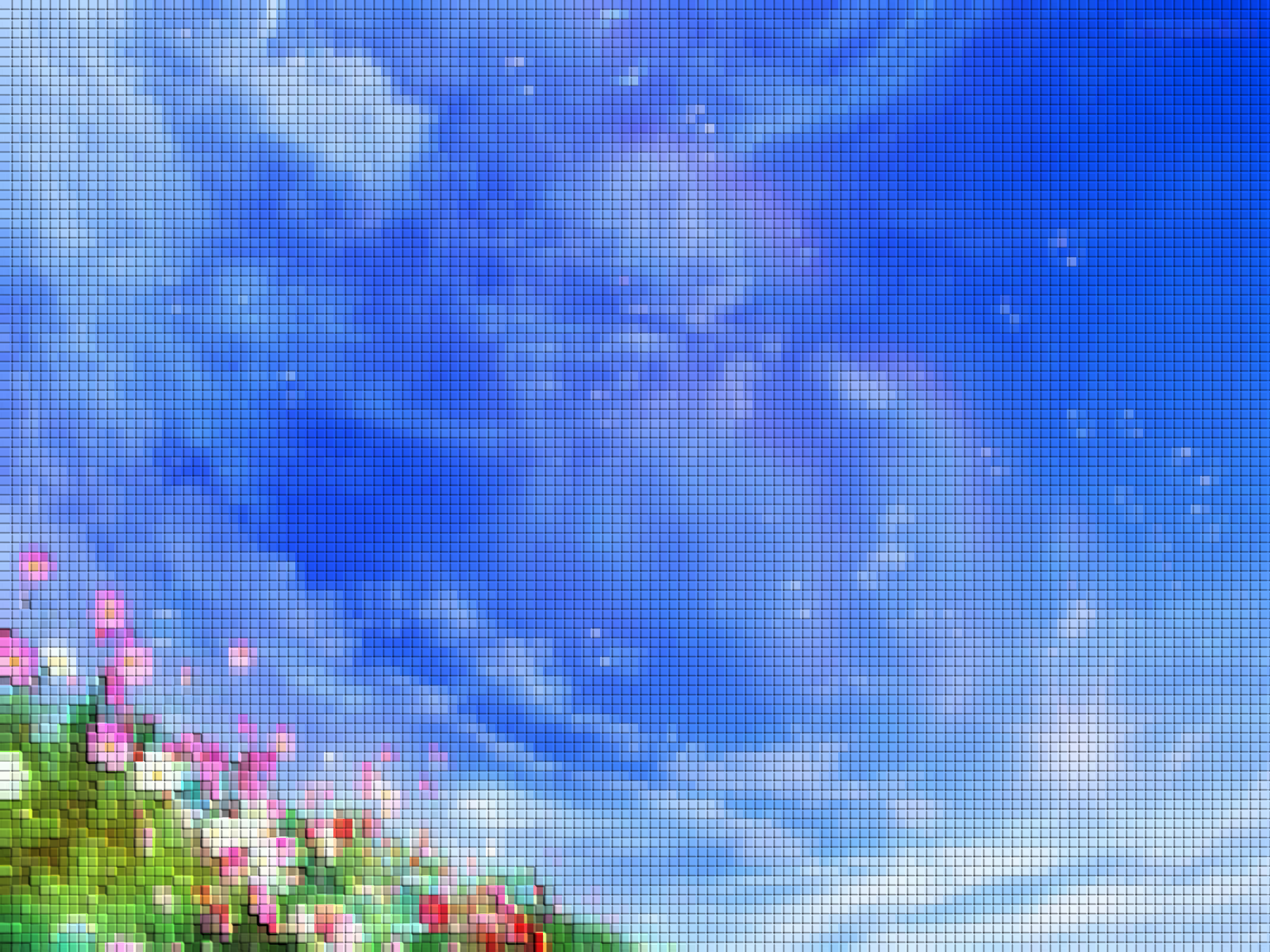 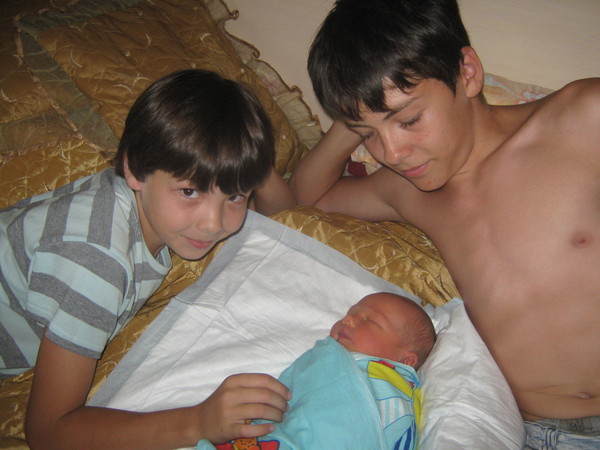 Из «Словаря 
здоровых 
партнерских 
отношений»
Компромисс. 
(Умение уступать друг другу.)
Любовь. 
(Нежная забота друг о друге.)
Нежность. 
(Чуткое отношение друг к другу.)
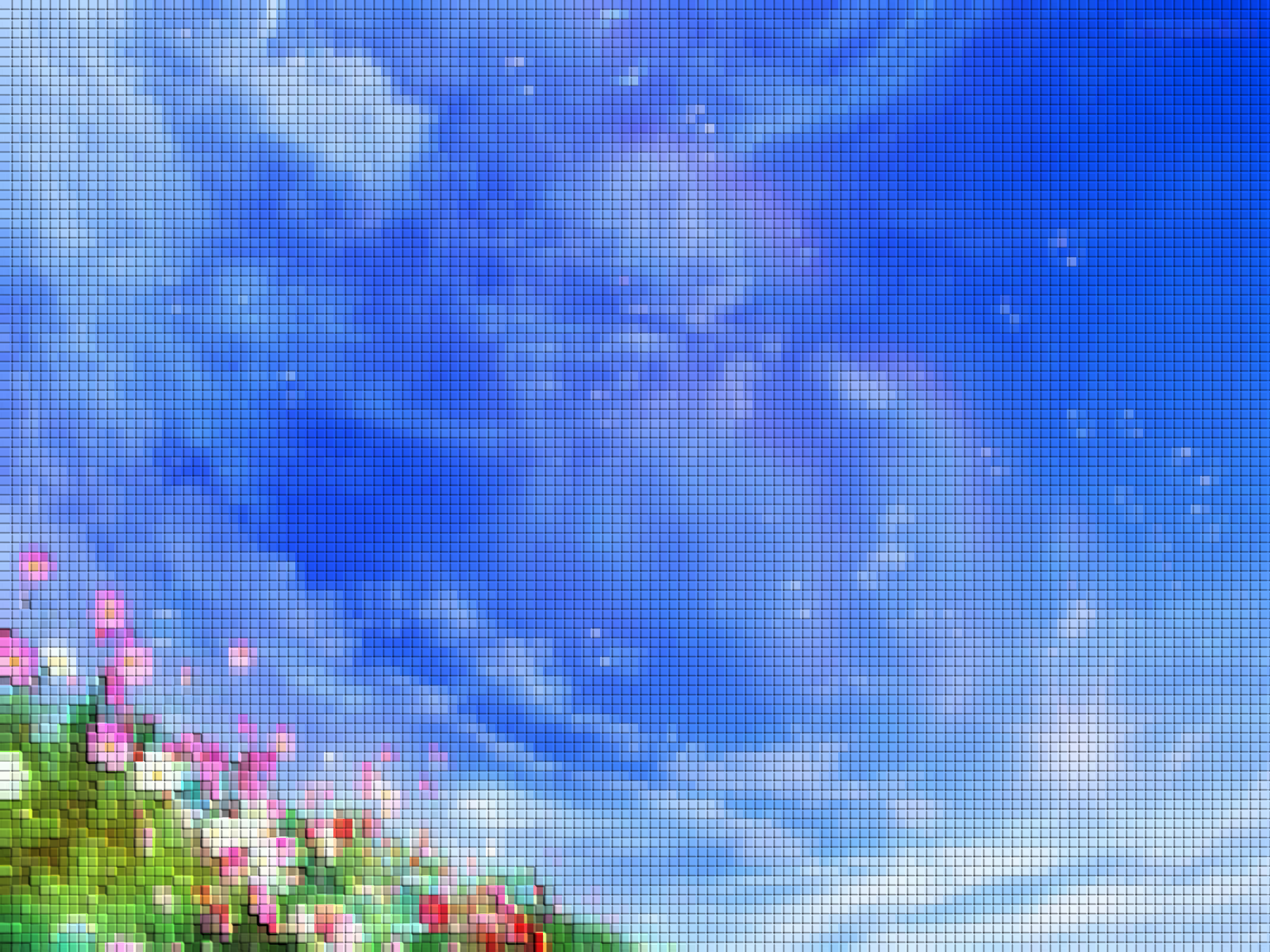 Из «Словаря здоровых партнерских отношений»
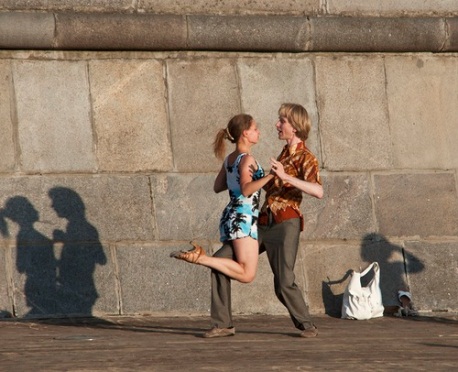 Поддержка. 
(Вдвоем вы способны на многое.)
Признание. 
(Уважение и благодарность.)
Равенство. 
(Предполагает, что вы считаетесь с интересами друг друга.)
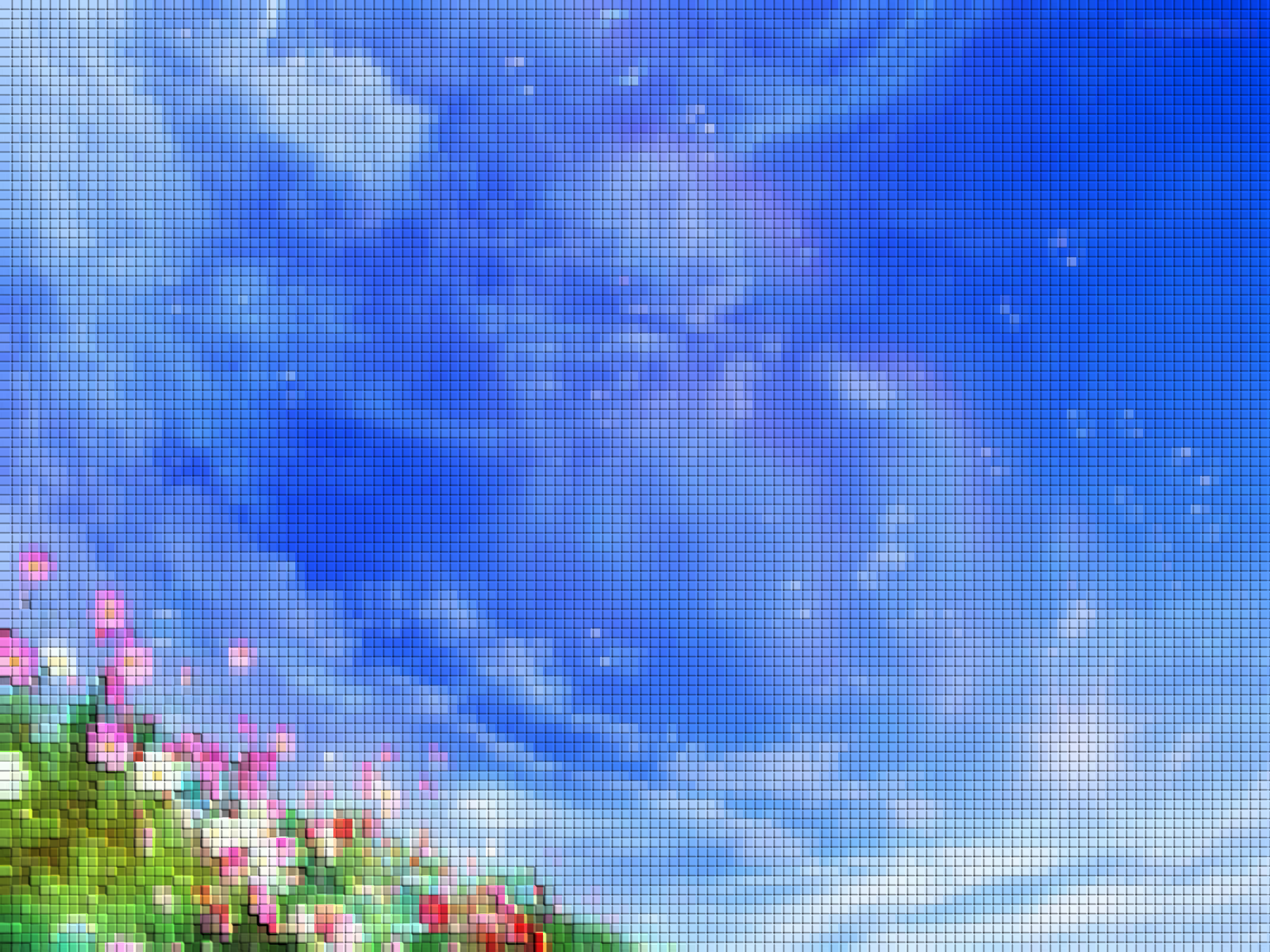 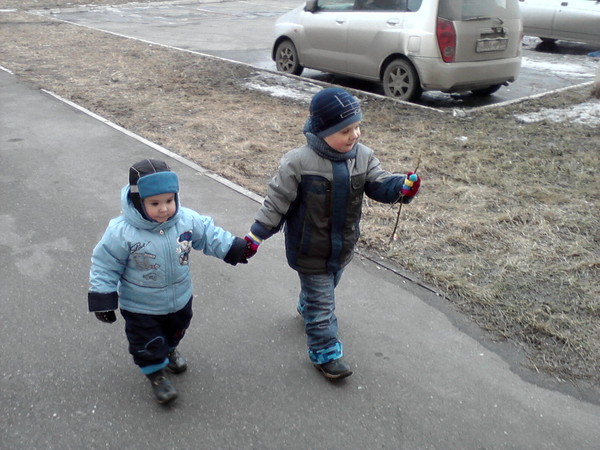 Из «Словаря здоровых партнерских отношений»
Сопереживание. 
(Способность чувствовать другого человека, ощущать себя на его месте.)
Совместное времяпрепровождение. 
(Нужно всегда находить время для того, чтобы побыть наедине друг с другом.)
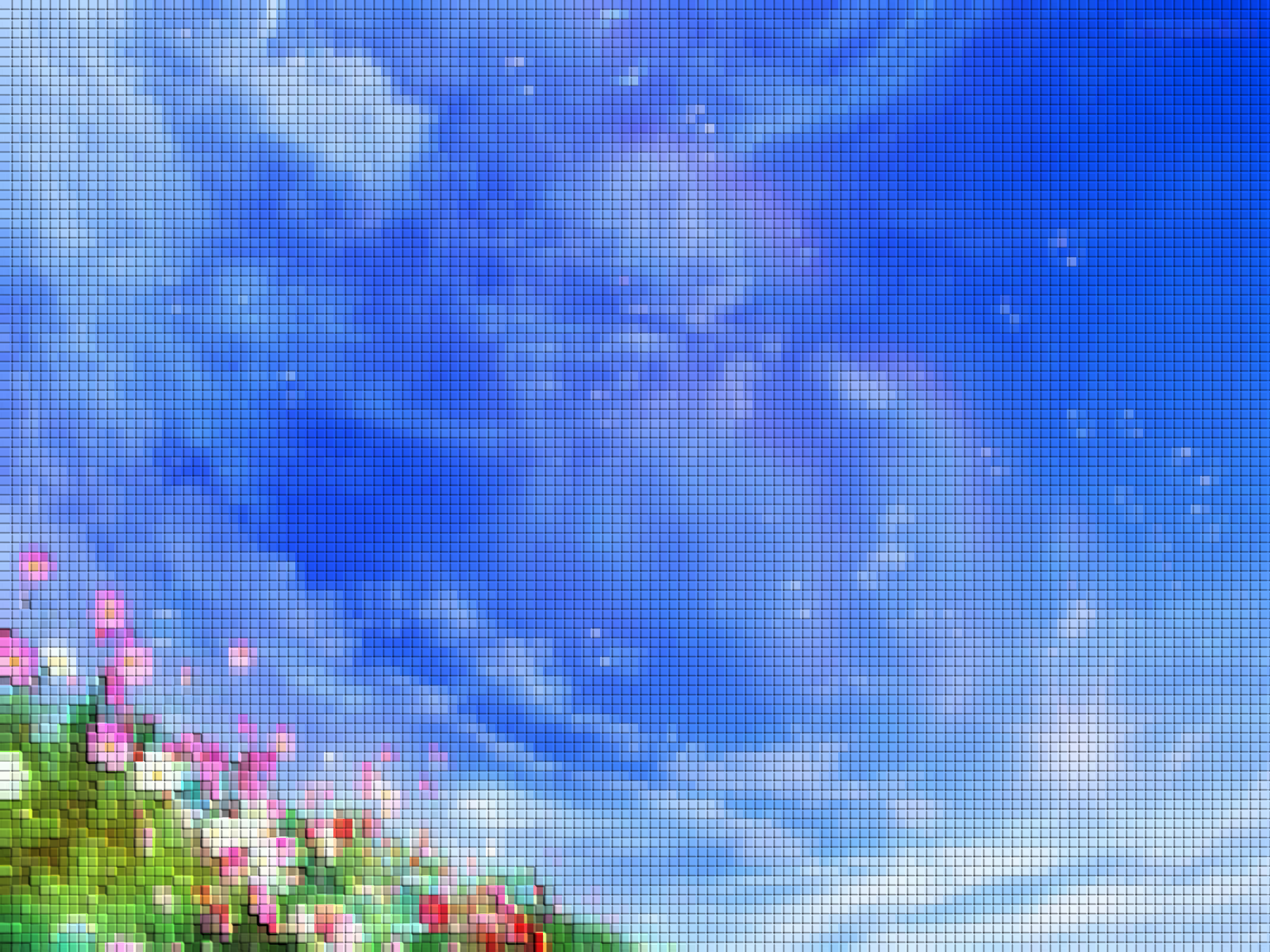 Из «Словаря здоровых партнерских отношений»
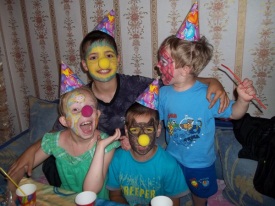 Толерантность. 
(Умение принимать человека таким, какой он есть.)
Умение слушать. 
(Прислушиваться друг к другу.)
Юмор. 
(Смех поддерживает физическое и психологическое здоровье.)
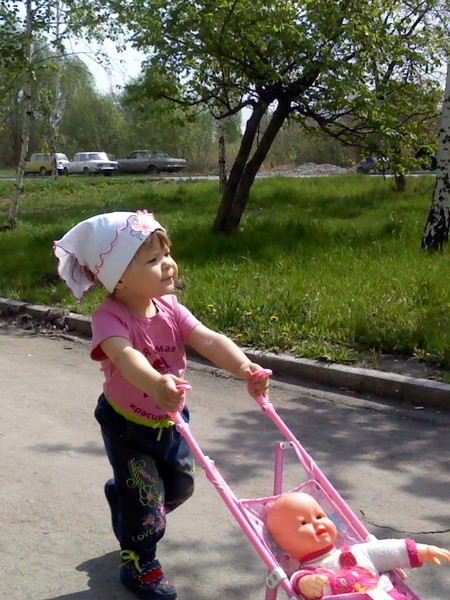 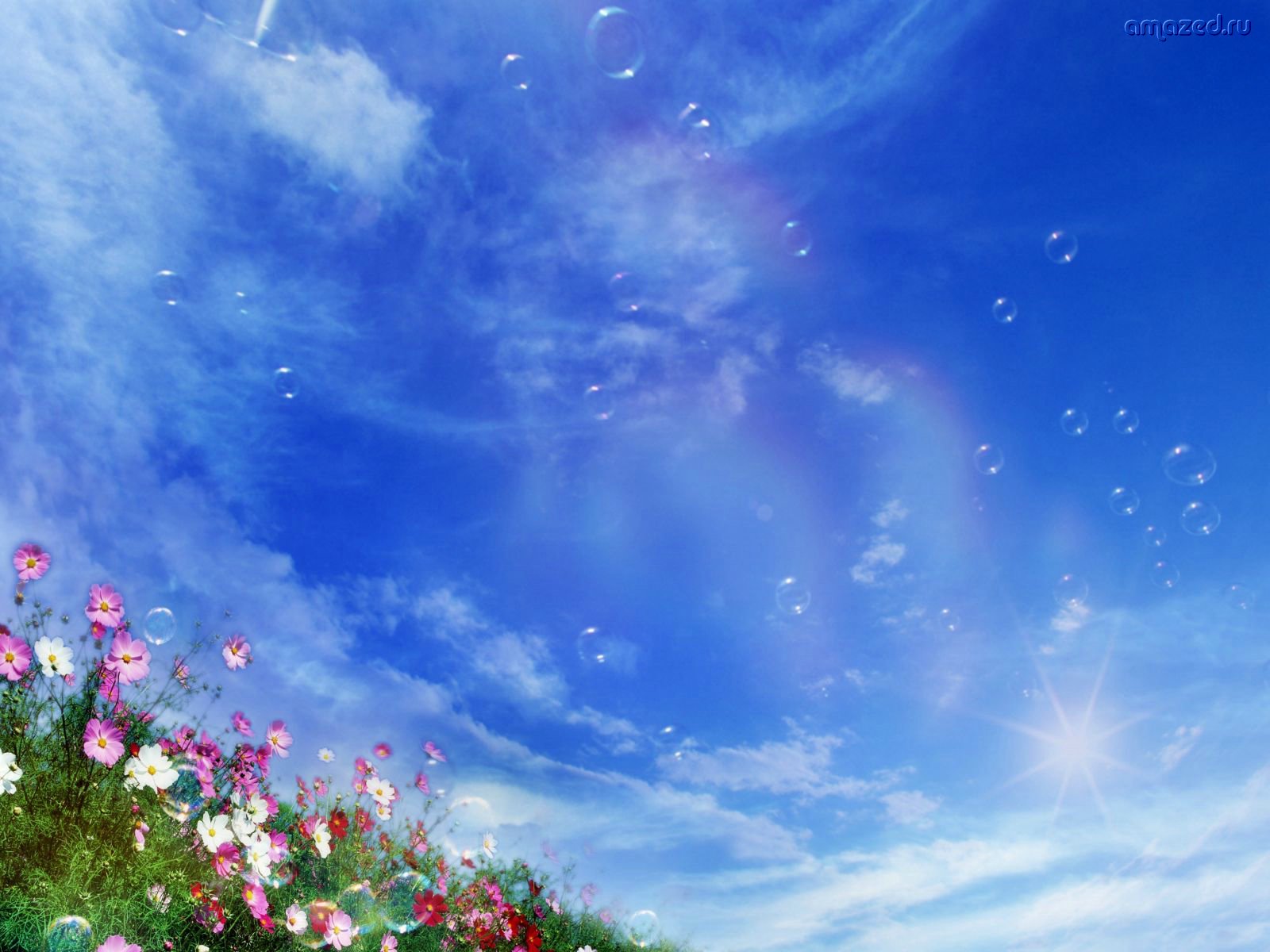 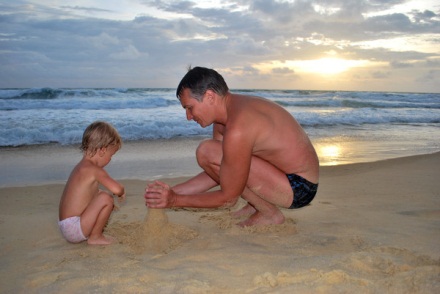 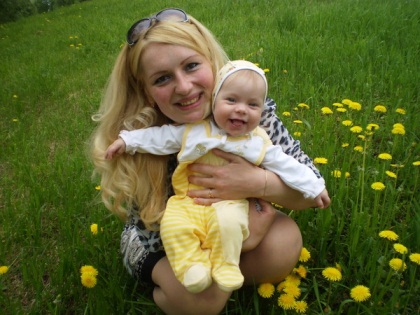 СЕМЕЙНЫЕ ЗАПОВЕДИ.
Свято храните честь своей семьи;
Любите свою семью и делайте ее лучше;
Будьте внимательными и чуткими, всегда готовыми прийти на помощь членам семьи;
Дарите друг другу радость;
Умейте найти и выполнить дело на пользу и радость членам своей семьи;
Живите в мире и согласии.
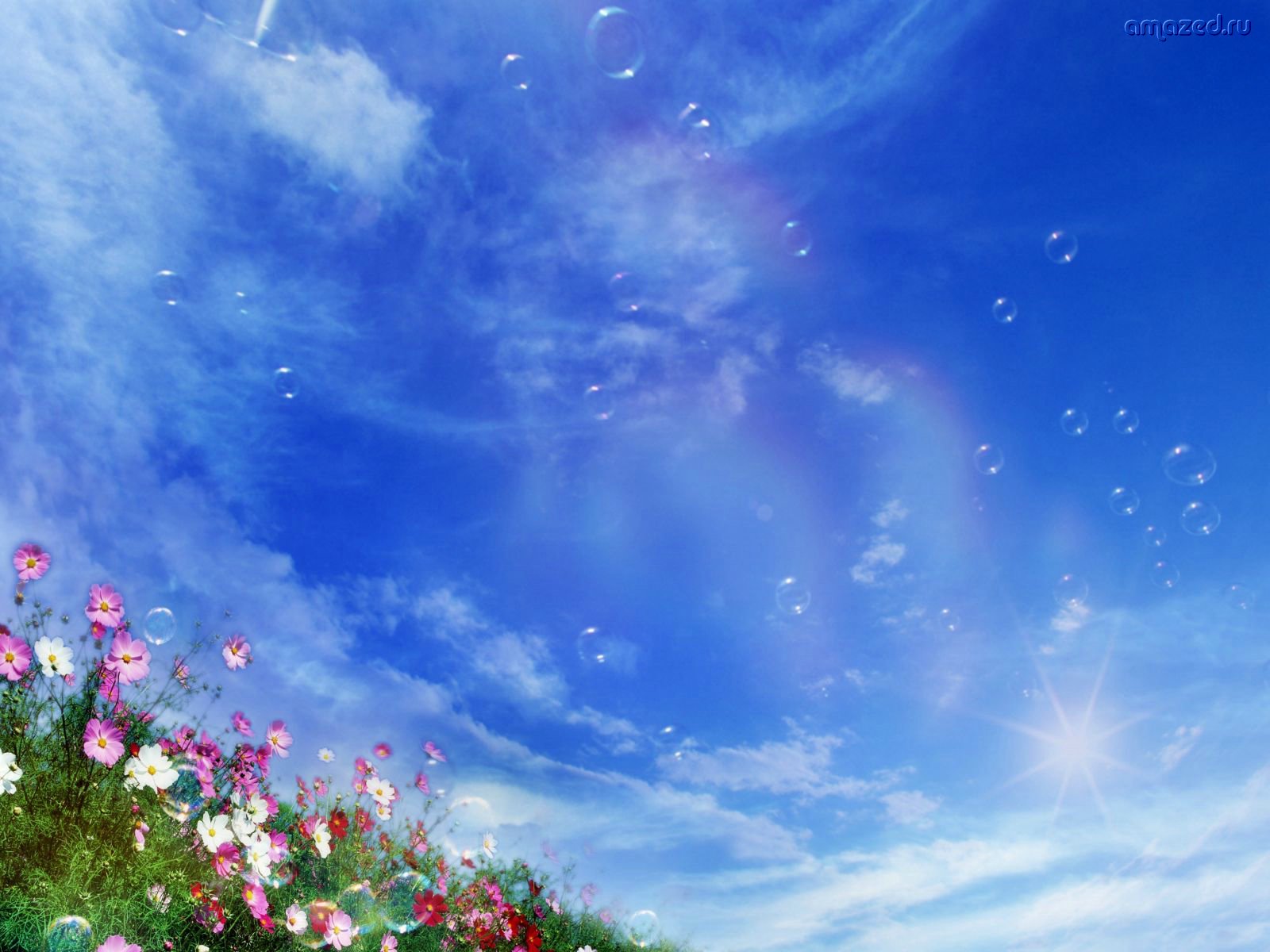 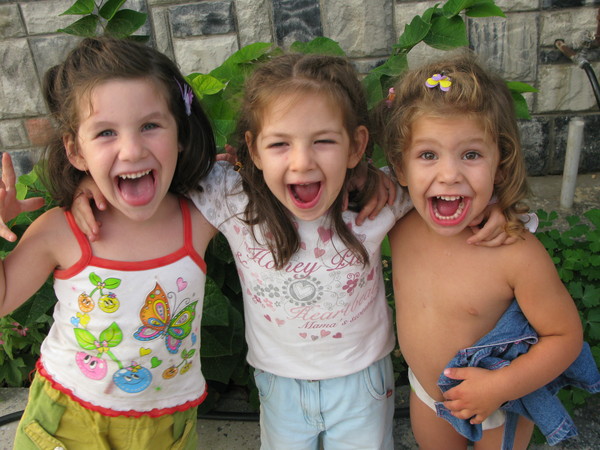 Семья – это то, что мы делим на всех,
Всем понемножку и слезы, и смех, 
Семья – это то, что с тобою всегда. 
Пусть мчатся секунды, недели, года, 
Но стены родные и отчий свой дом – 
Сердце навеки останется в нем
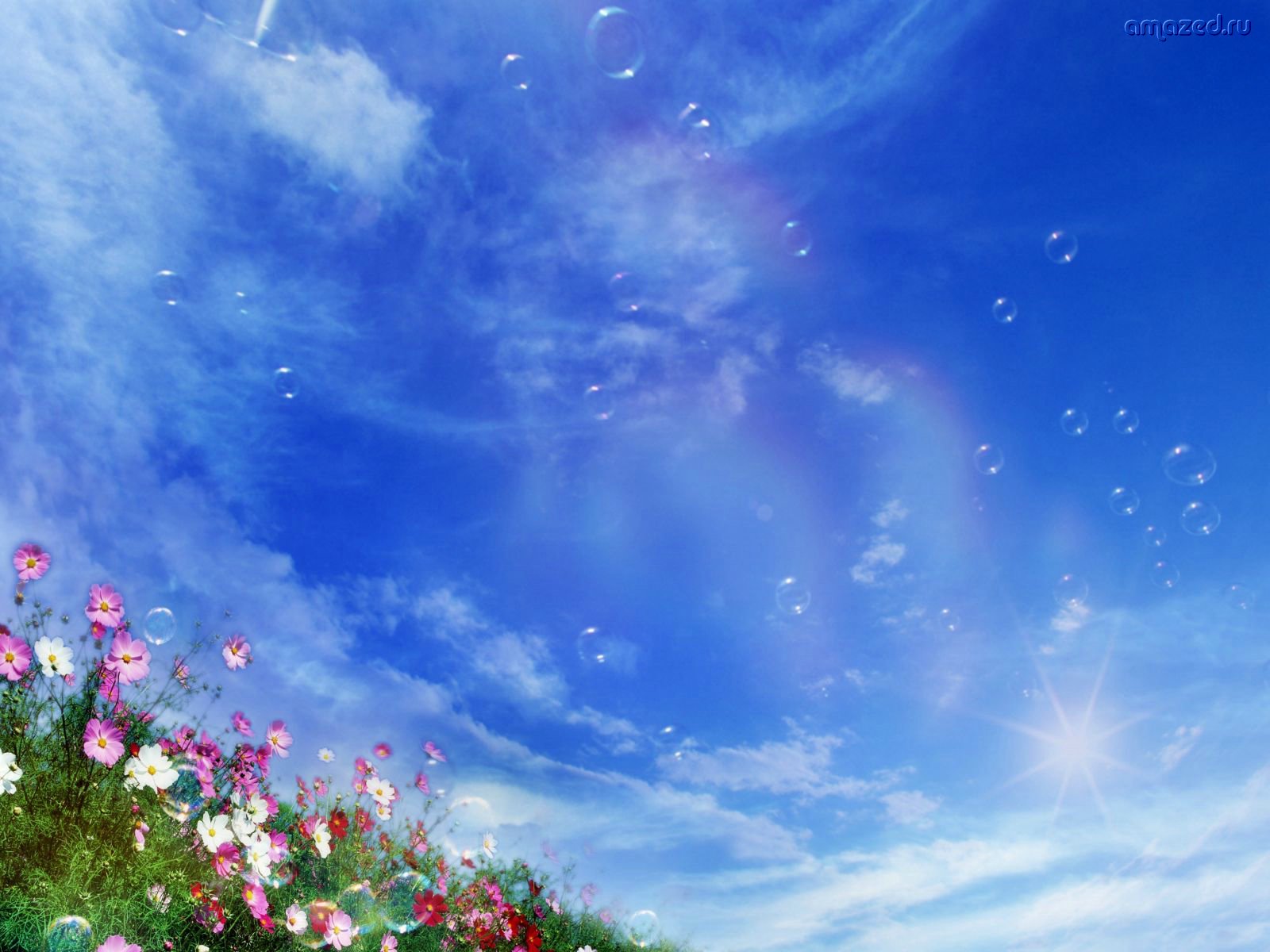 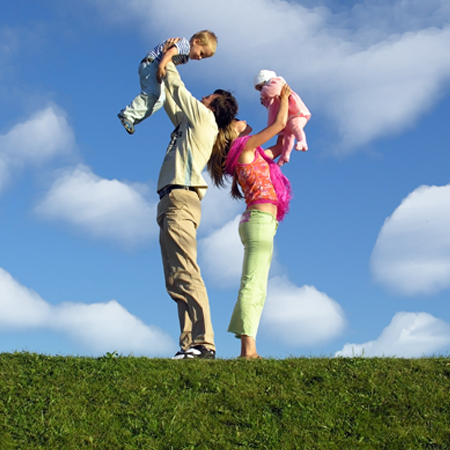 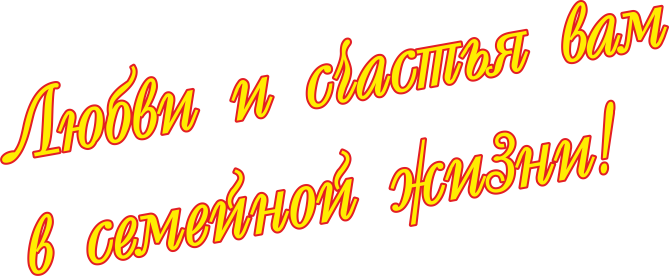 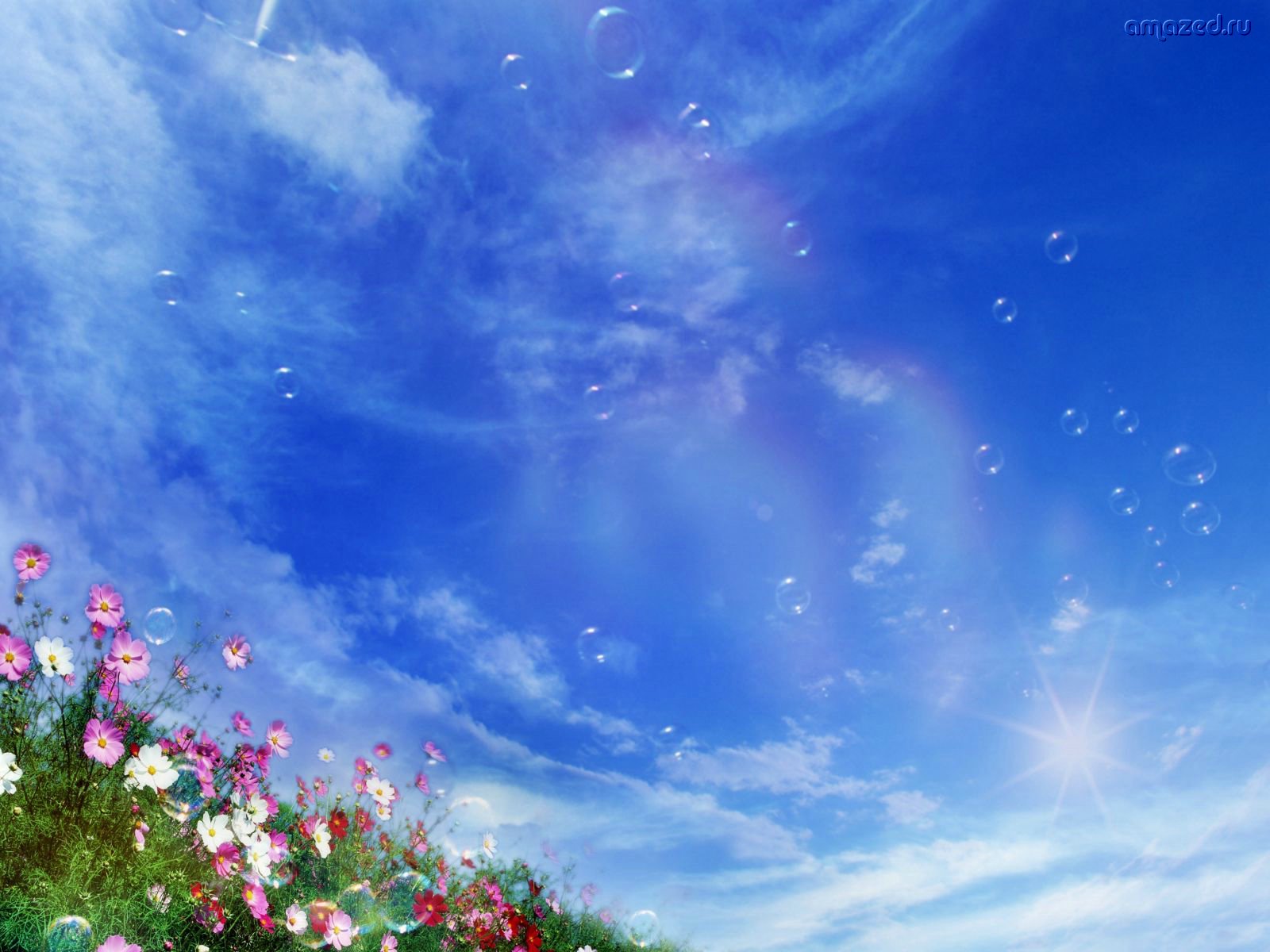 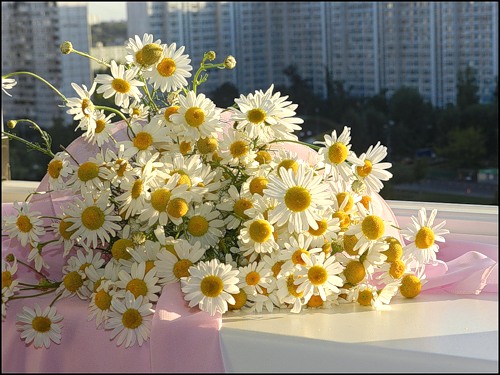